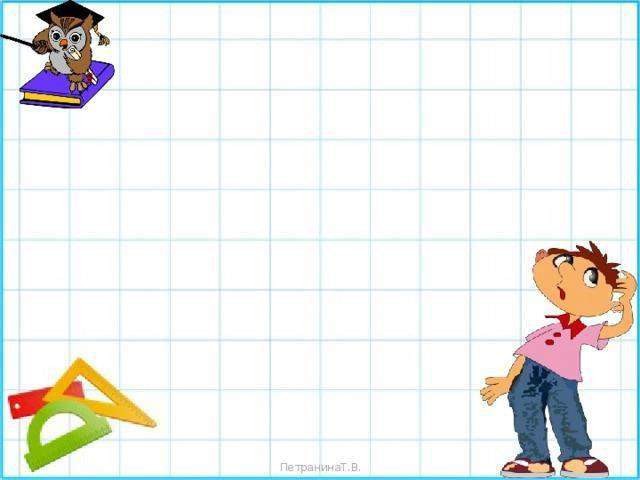 Сьогоднінаш уроктрохинезвичний.У світ математикище одинкрокДопоможезробити намквест-урок.Це часміркувань,наполегливий час
Й завданнядавновжечекаютьнавас.Сьогоднів насцікавагра–
ЗмагатисьбудедітвораВ умінніміркувати,
Дружнойпліднопрацювати.
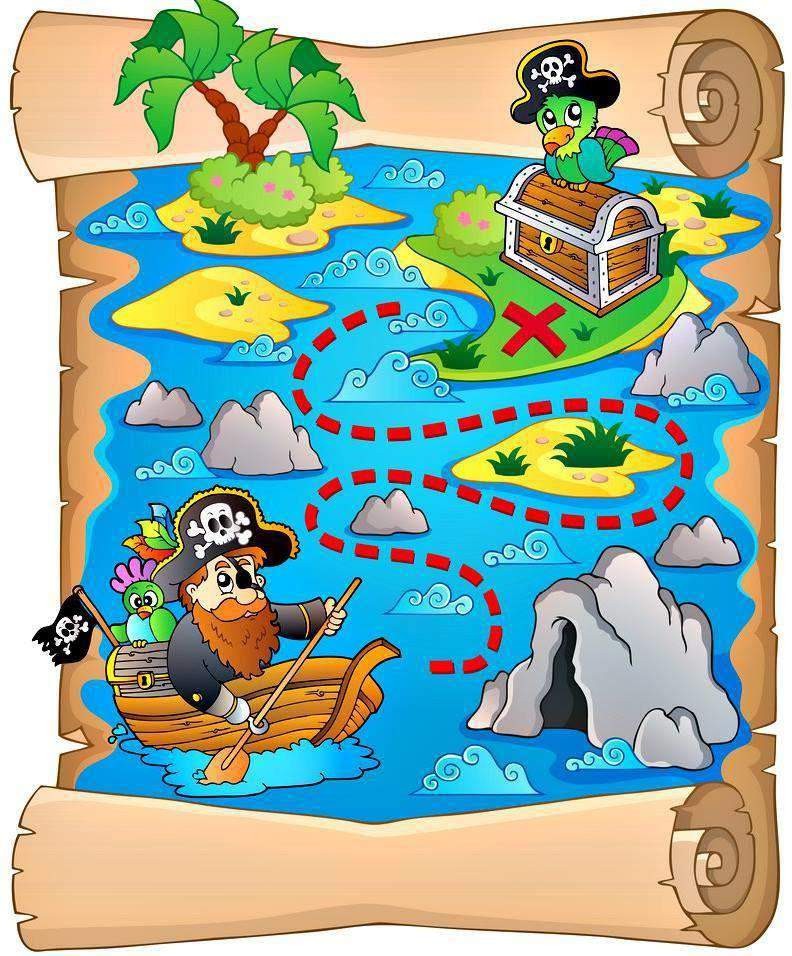 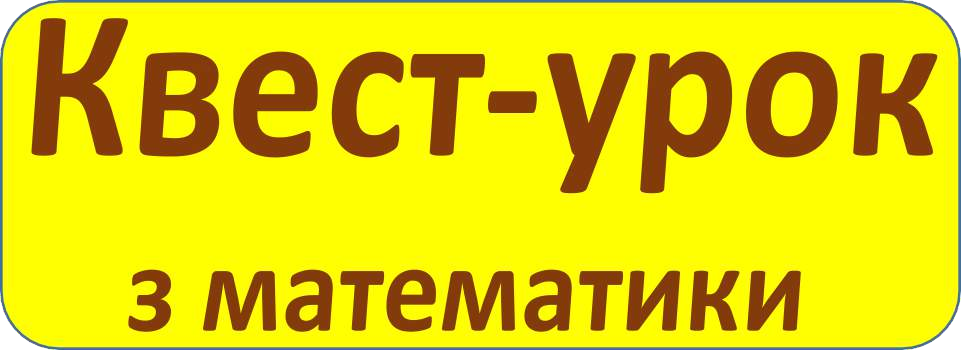 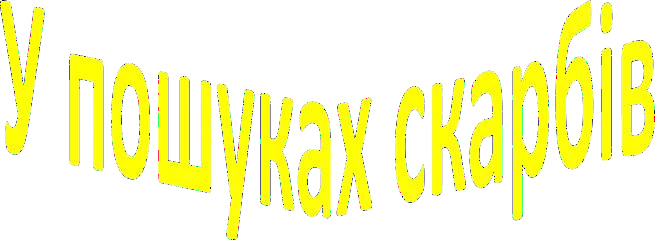 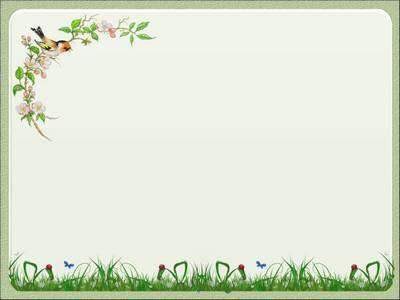 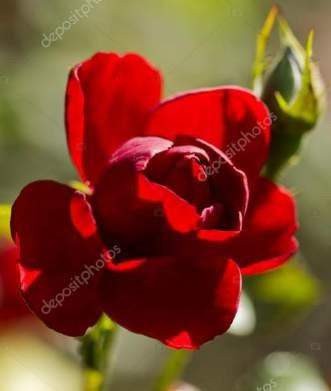 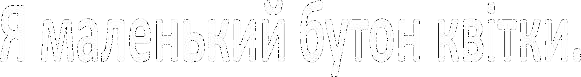 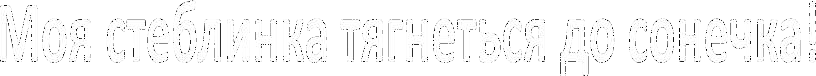 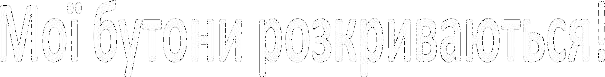 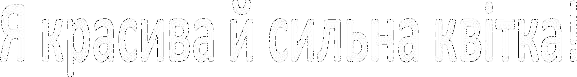 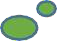 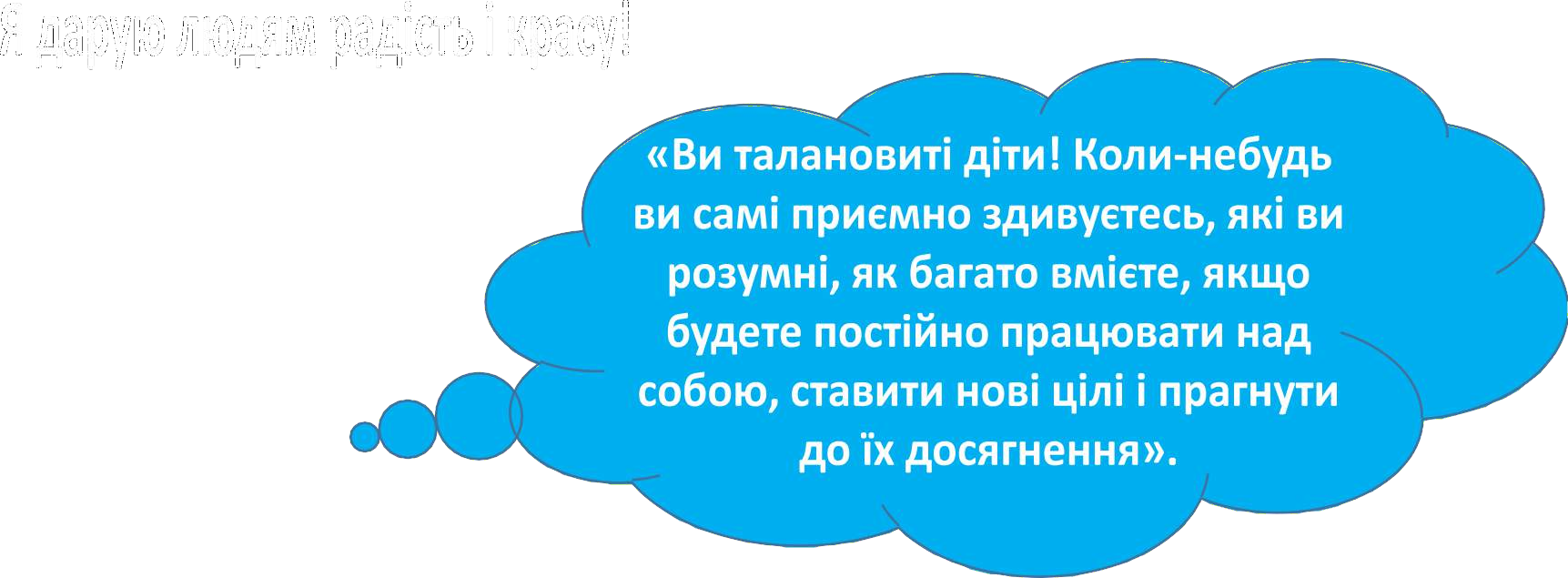 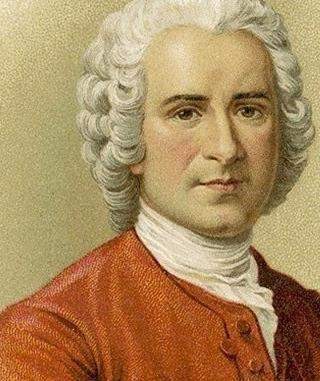 Жан-Жак Руссо
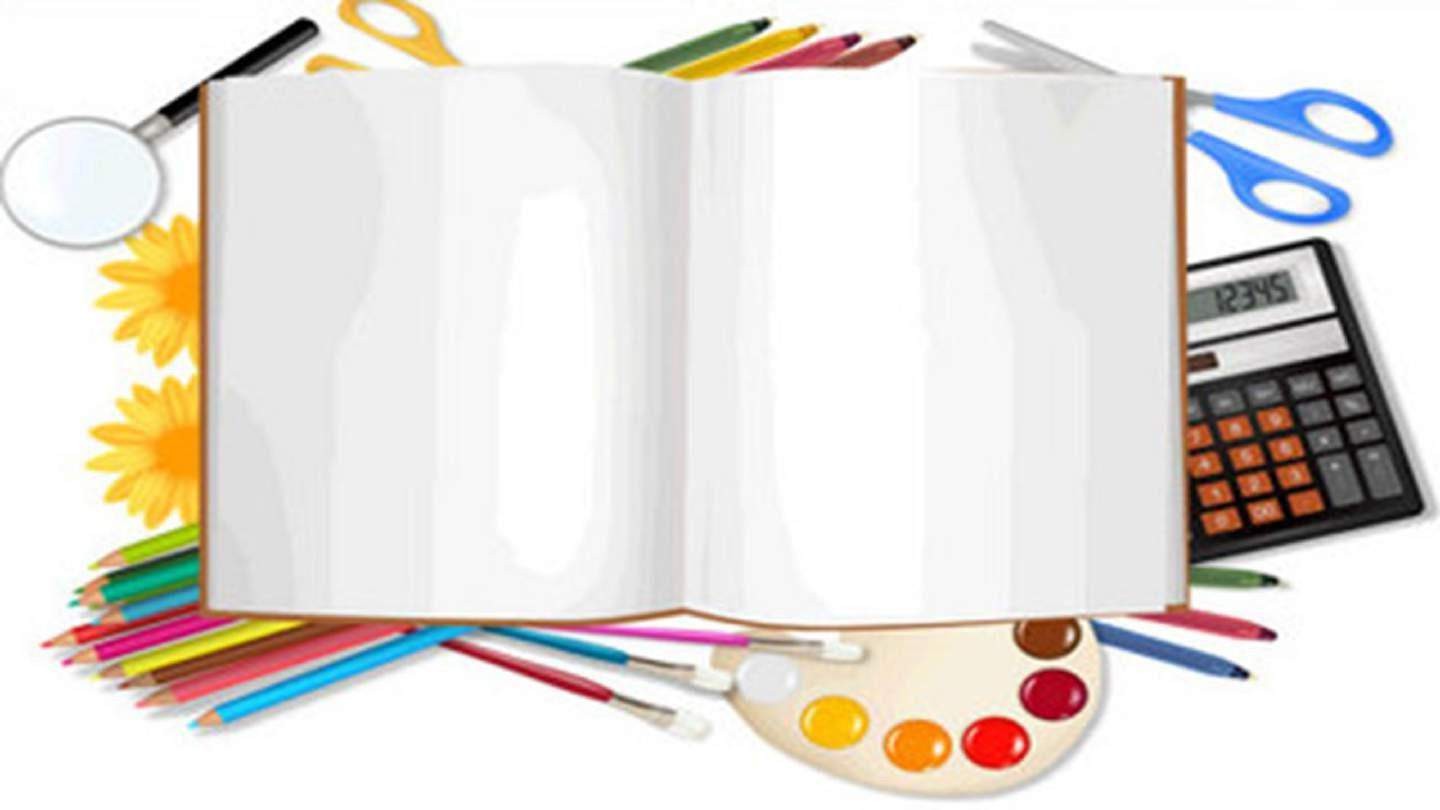 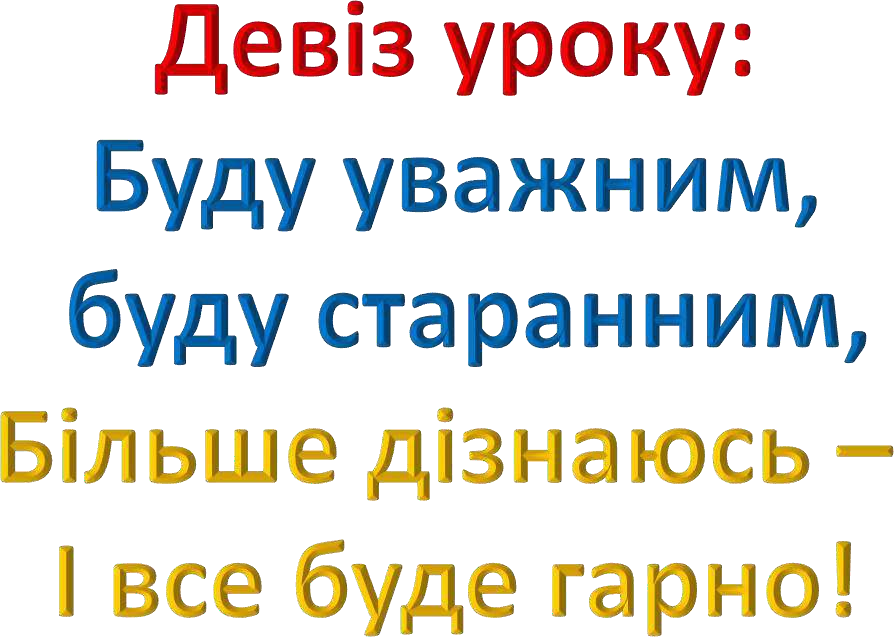 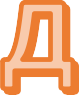 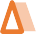 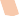 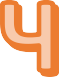 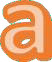 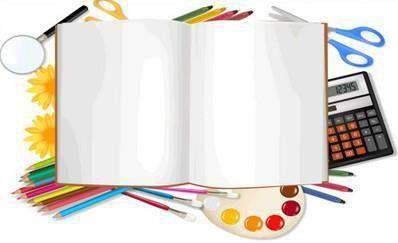 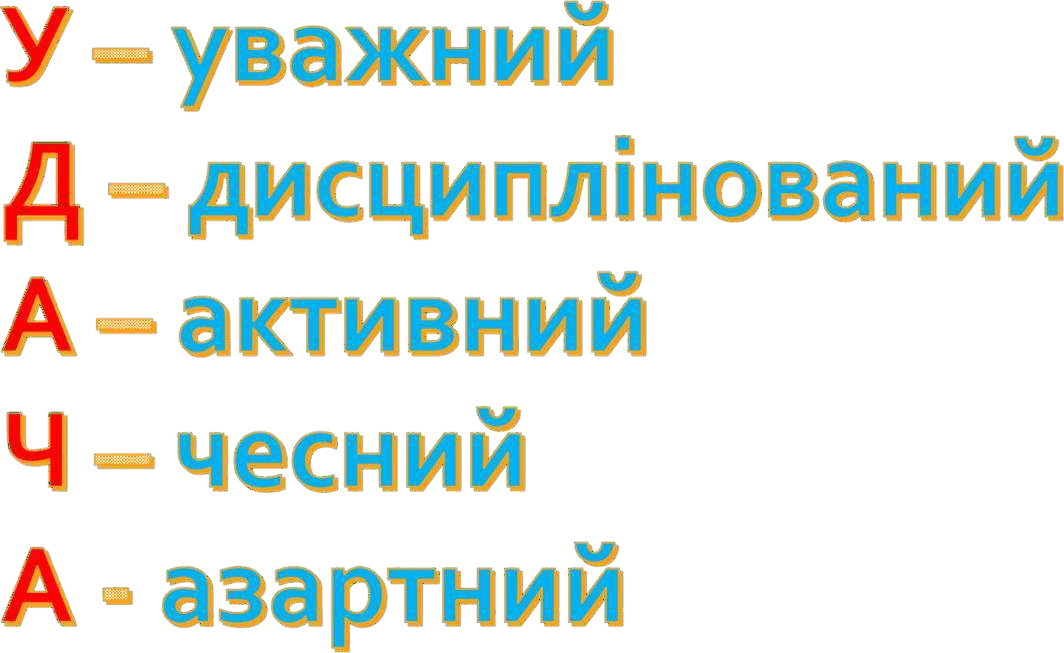 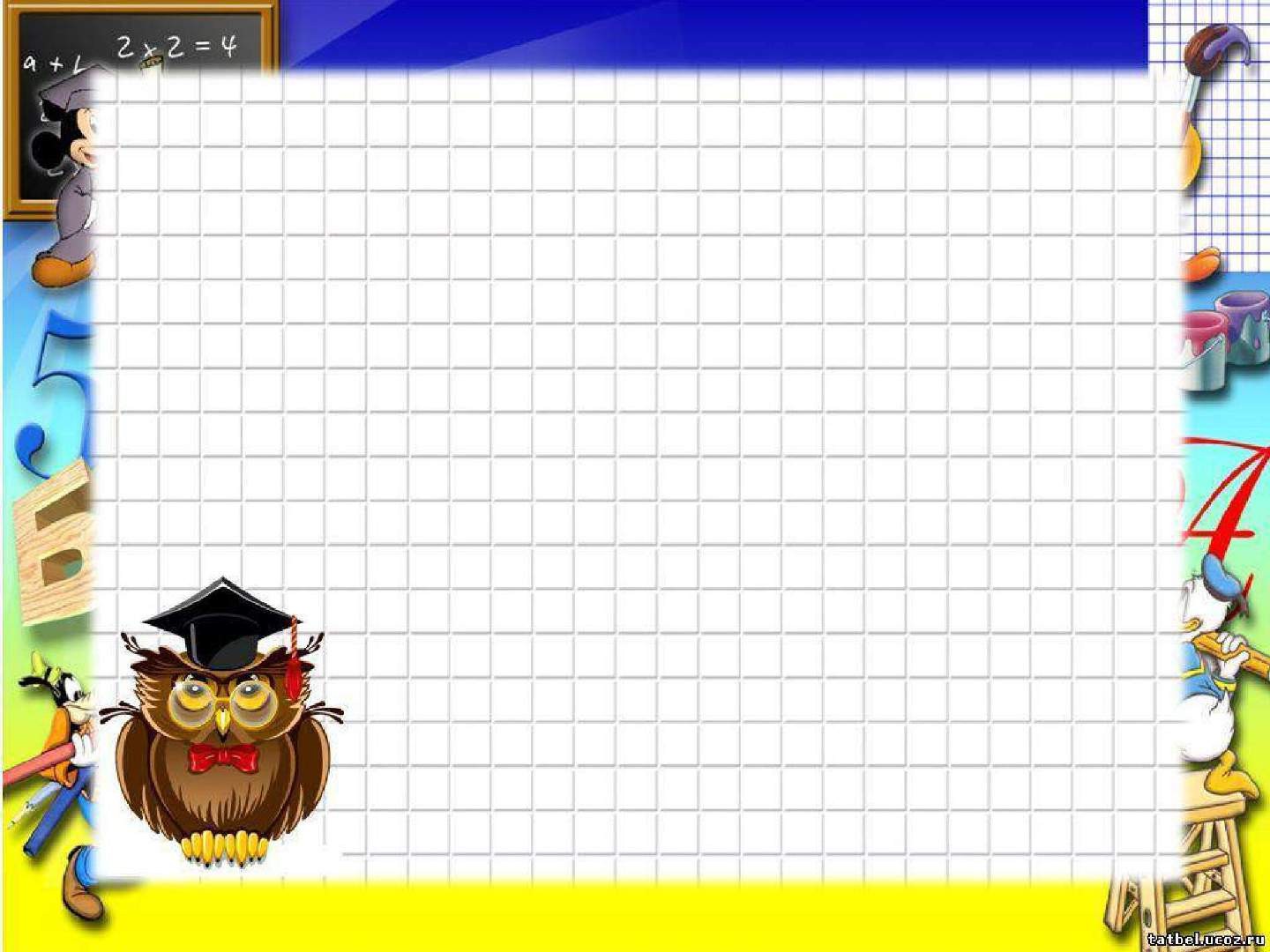 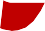 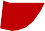 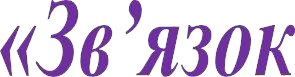 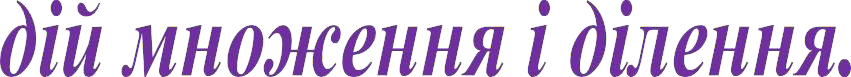 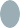 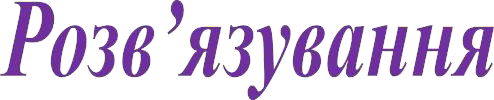 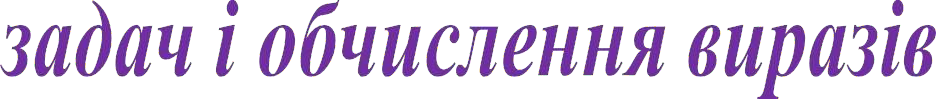 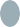 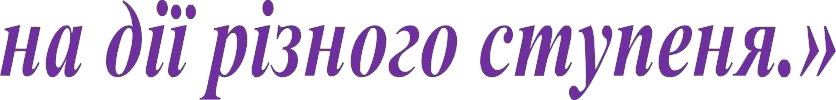 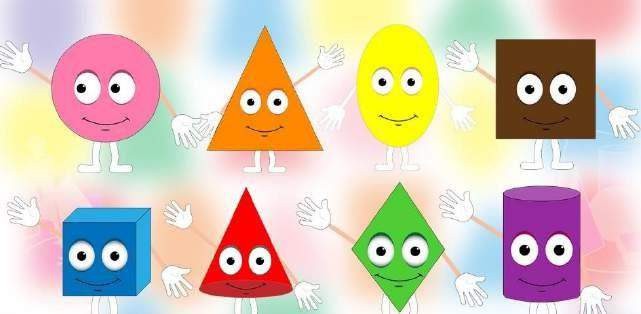 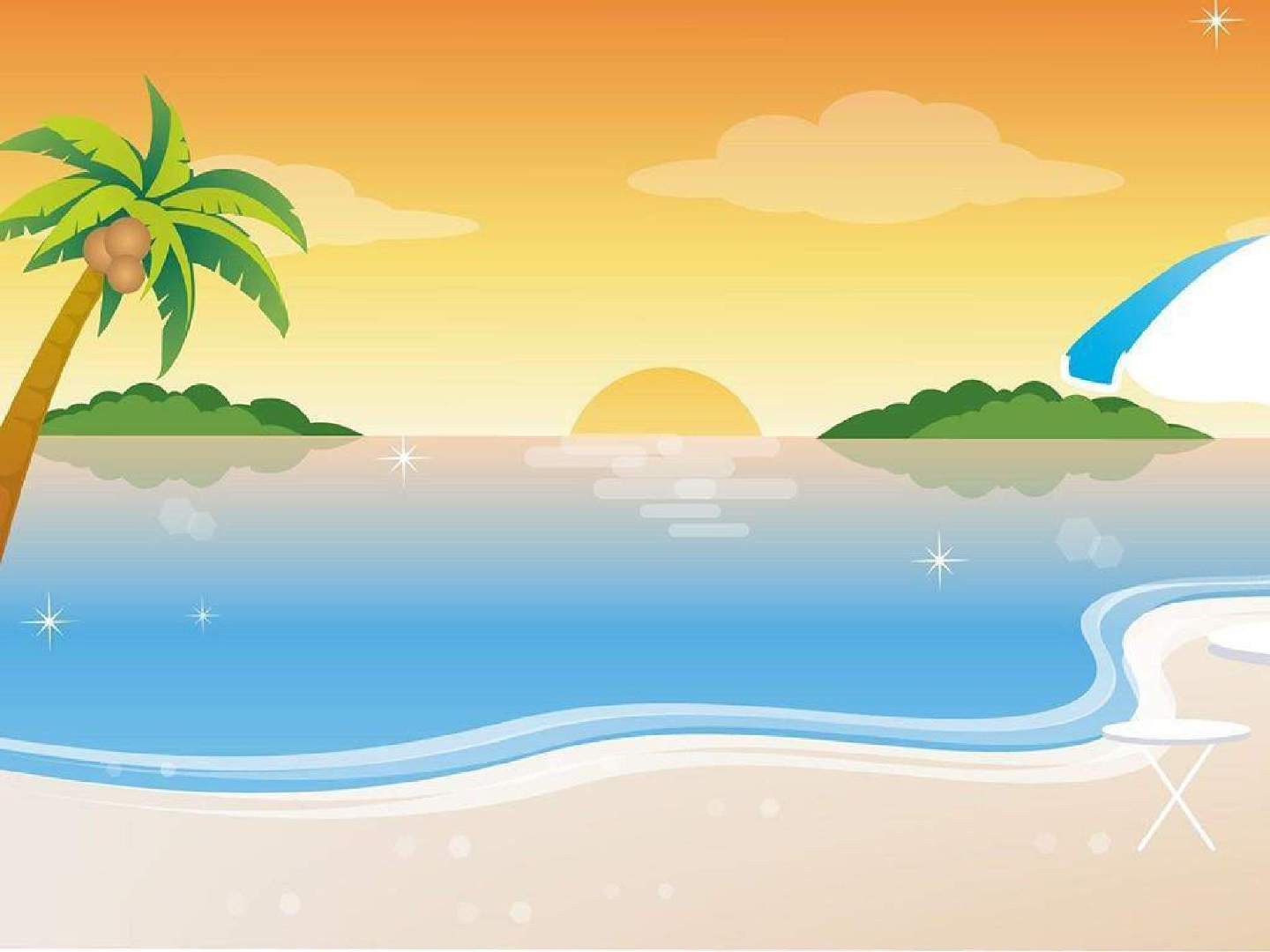 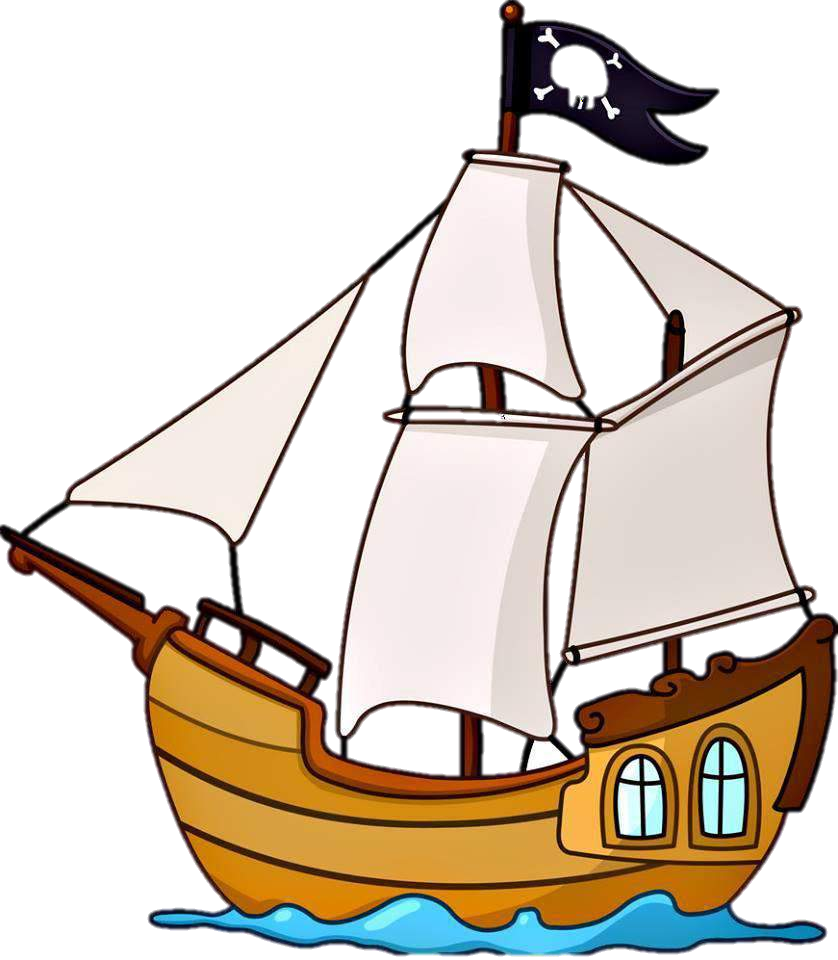 Розставте значення виразів у
порядку зростання
2 ‧8 =16	К
10 : 2 = 5	М
2 ‧5 = 10	Я
16 : 2 = 8	А
5	8	10	16
М	А	Я	К
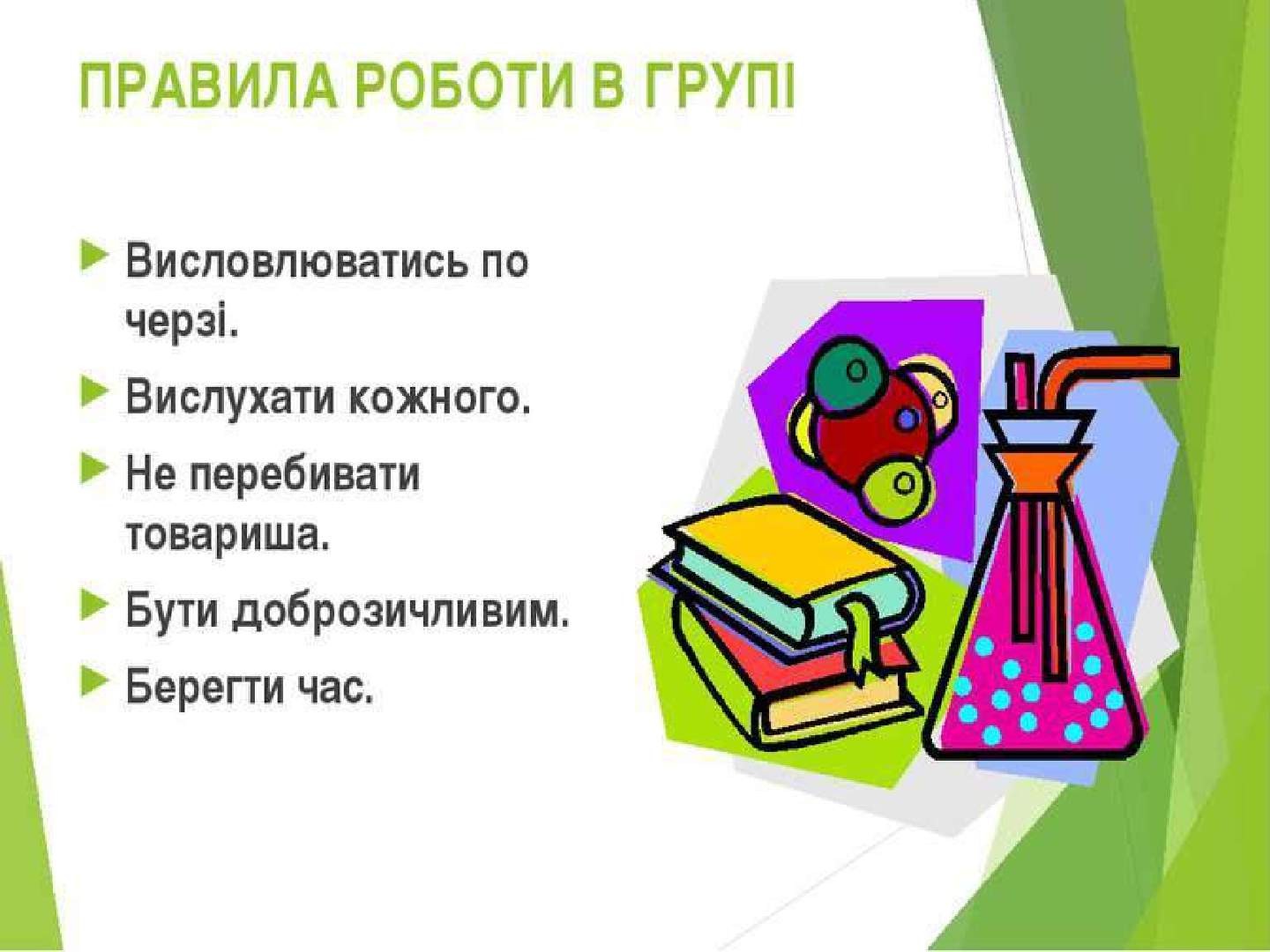 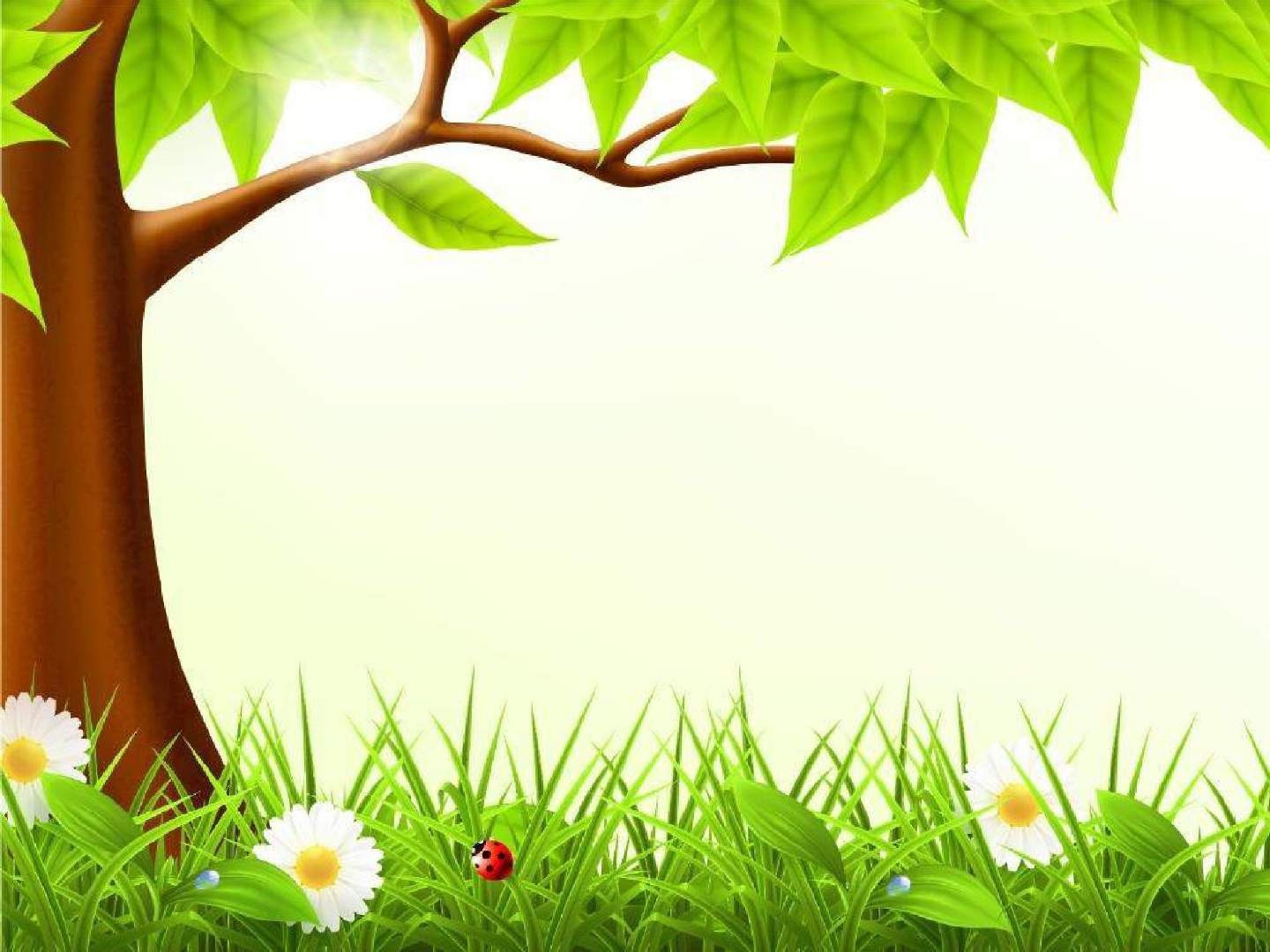 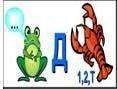 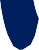 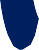 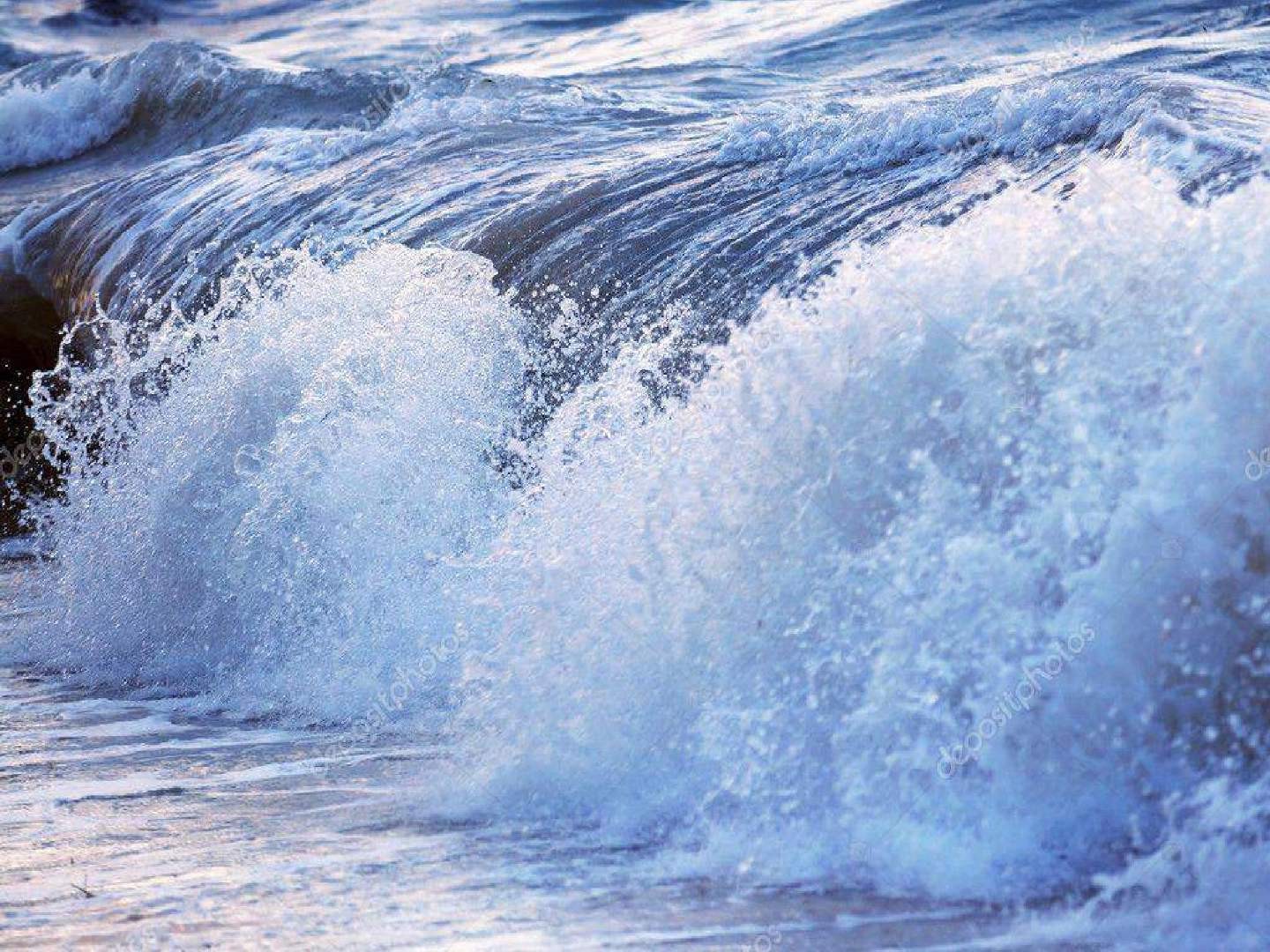 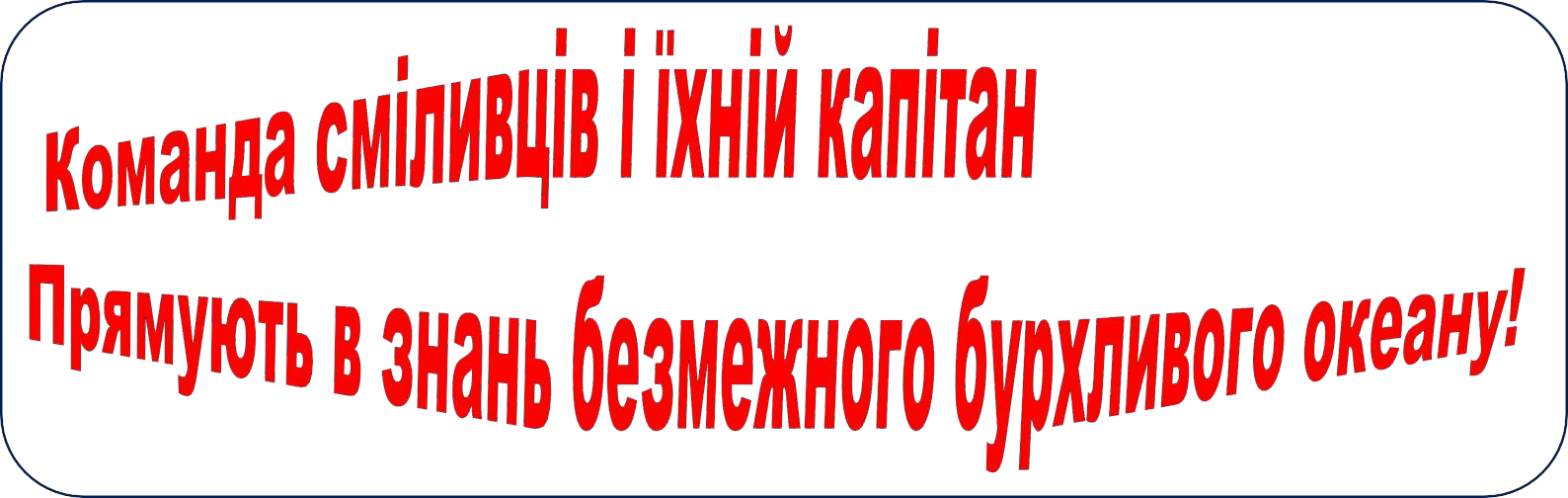 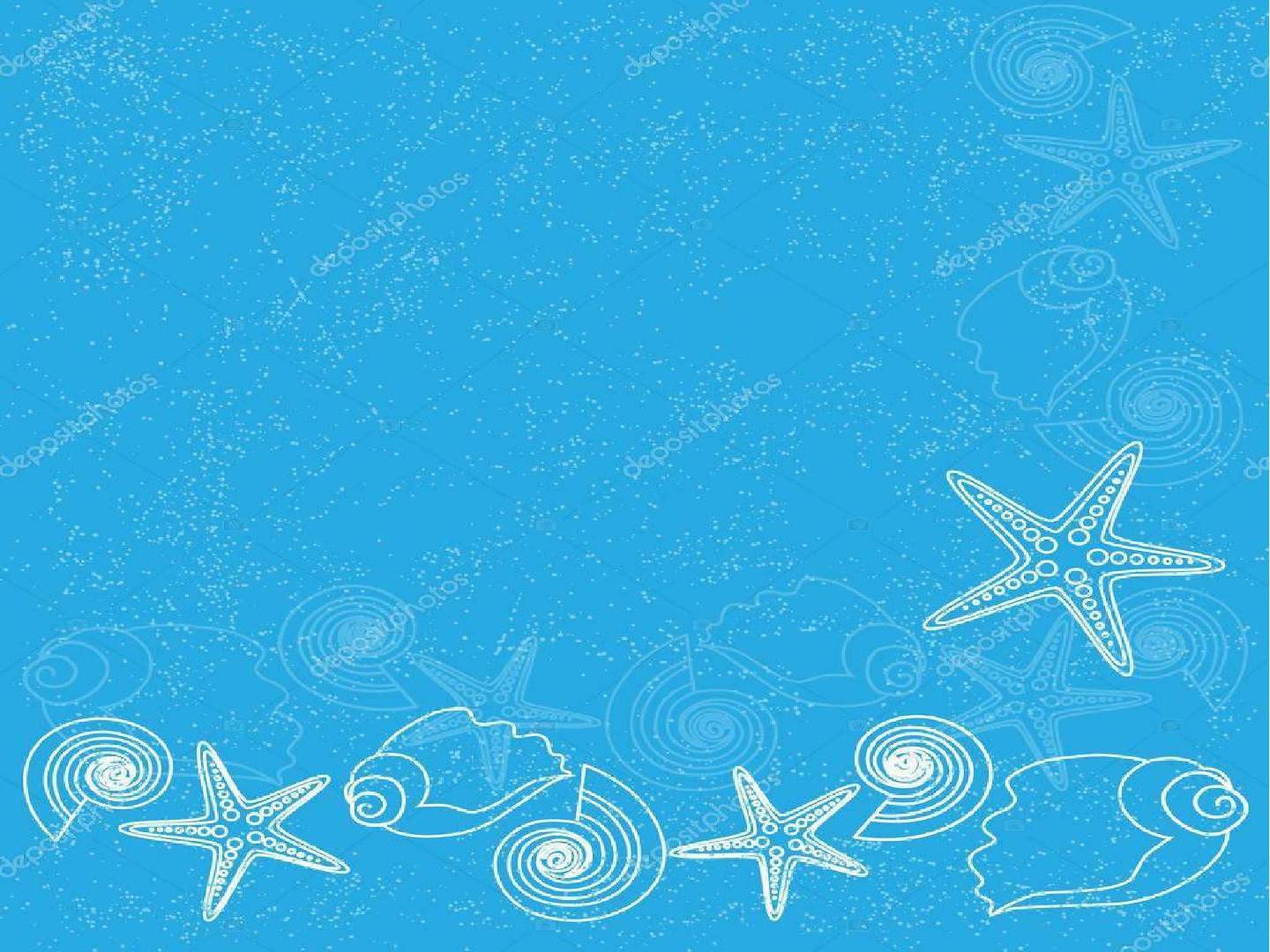 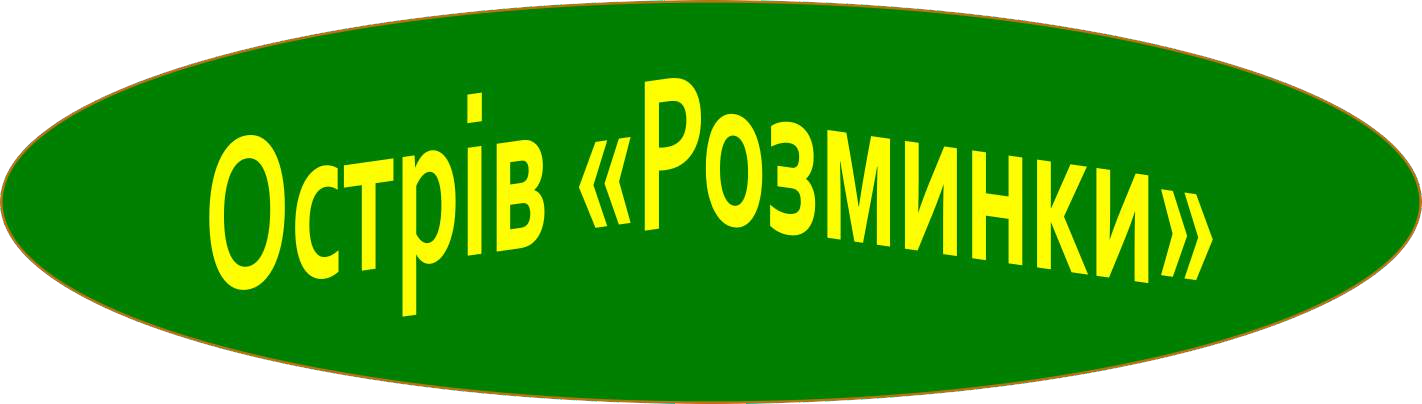 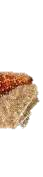 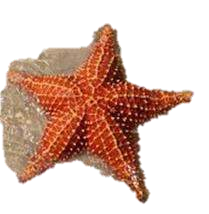 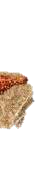 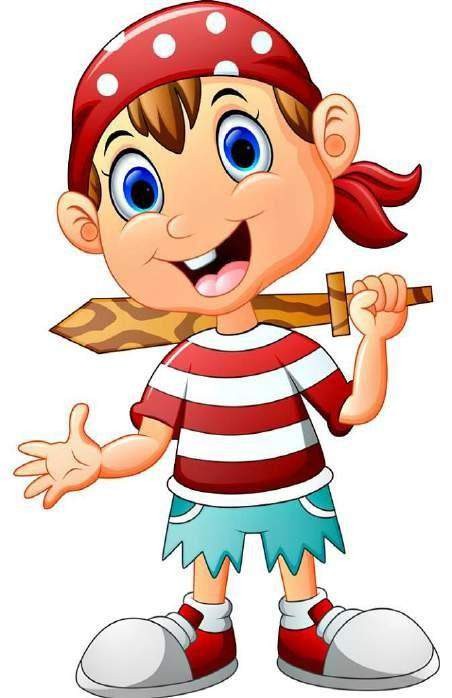 Завдання ви знайдете біля дошки!
Довга нога
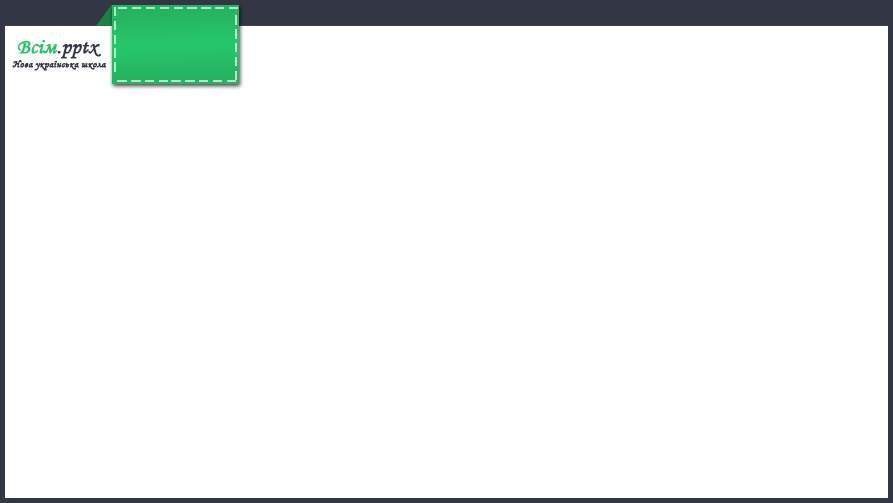 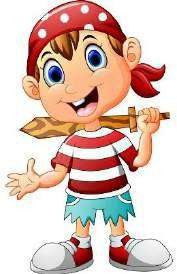 Гра з LEGO «З якої коробки олівці?»
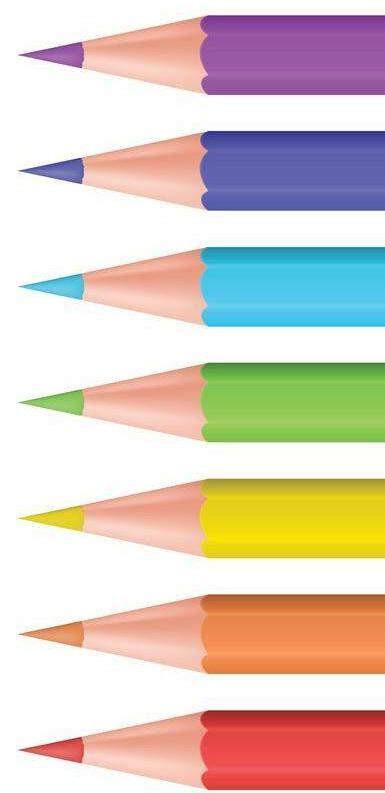 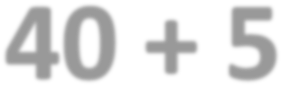 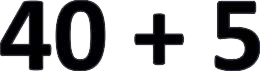 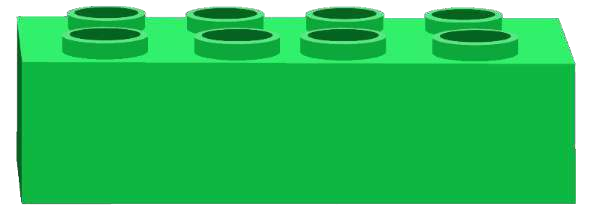 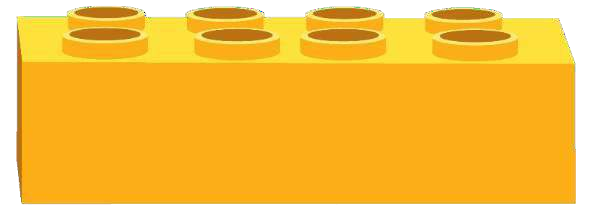 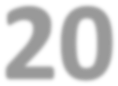 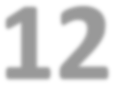 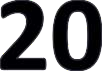 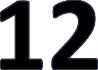 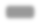 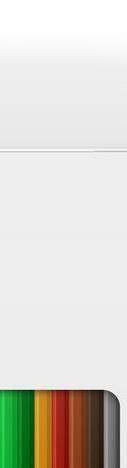 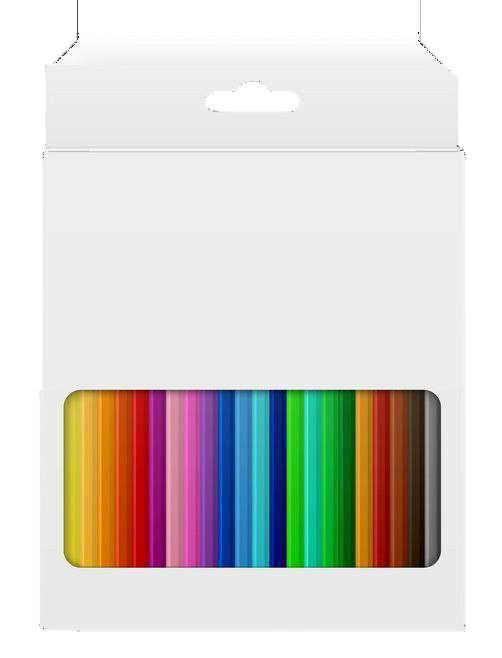 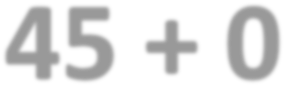 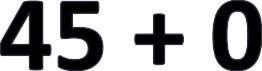 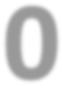 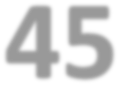 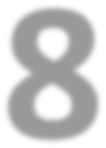 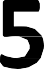 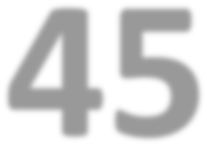 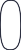 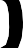 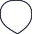 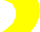 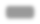 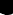 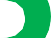 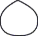 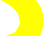 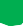 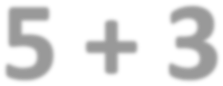 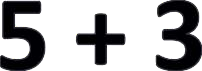 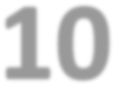 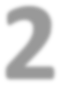 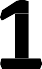 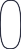 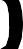 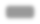 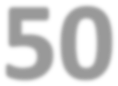 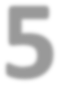 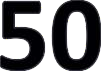 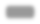 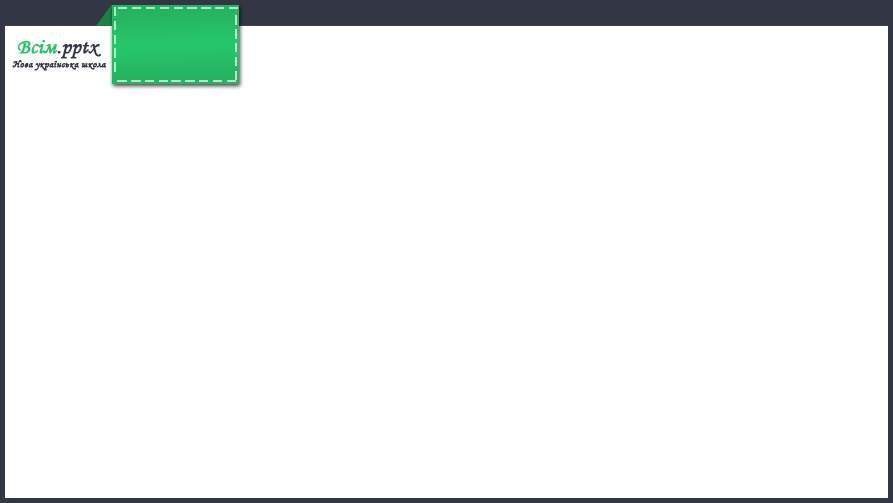 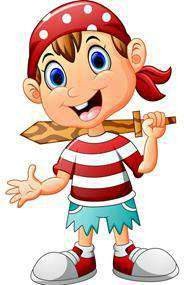 Прочитай рівності
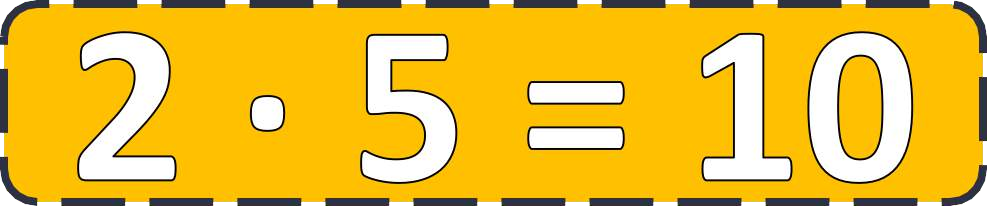 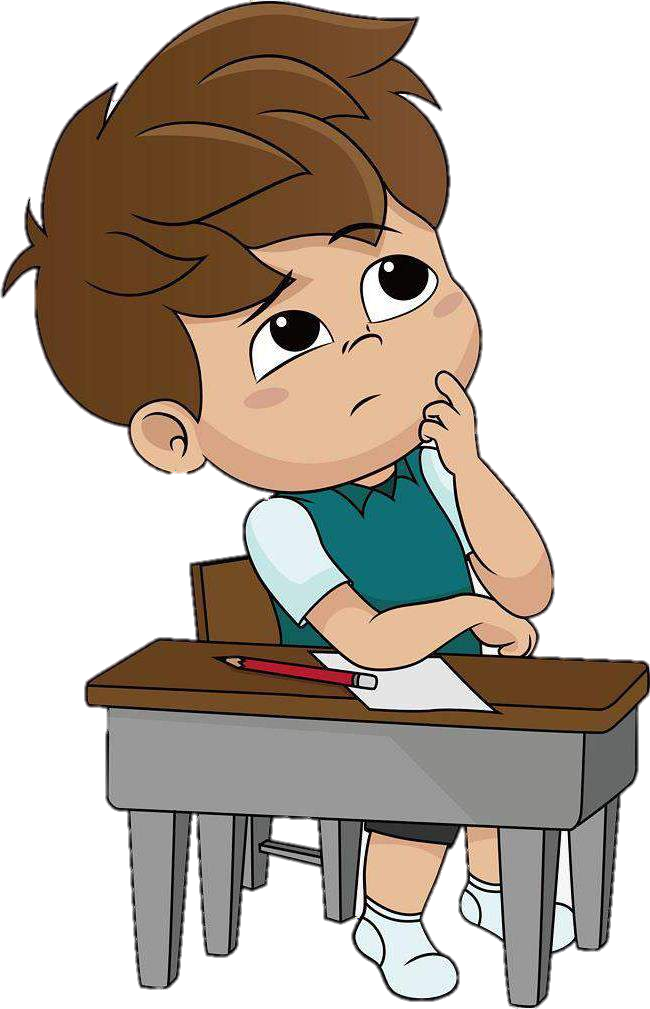 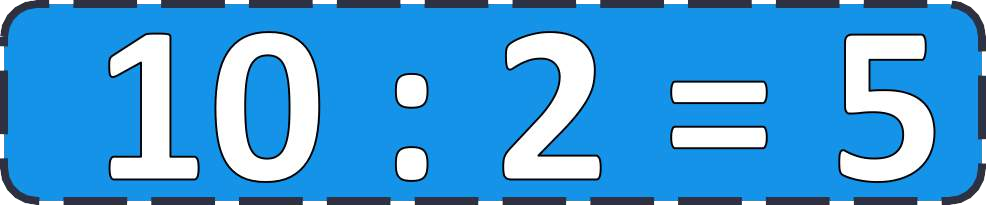 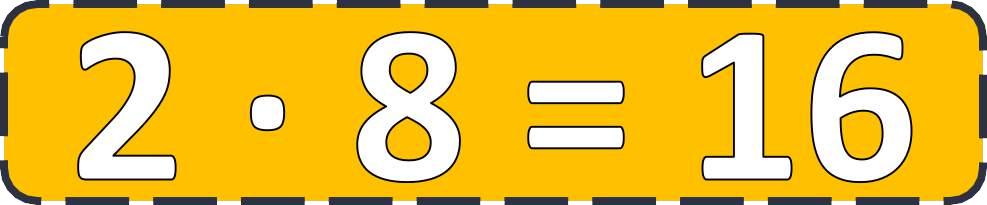 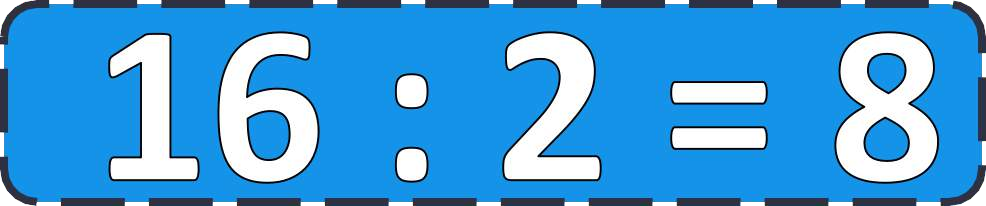 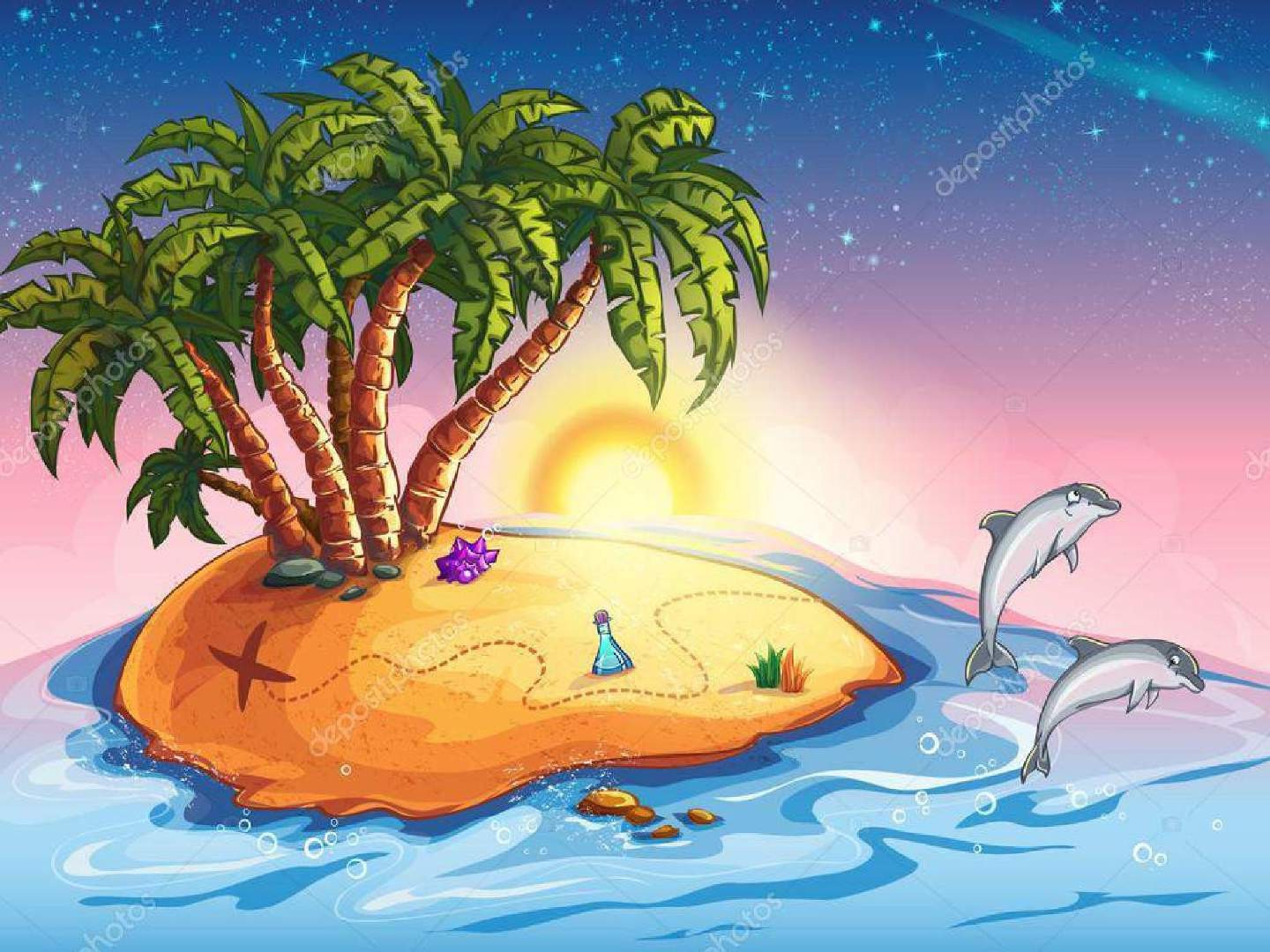 Завдання заховані у куточку символів України!
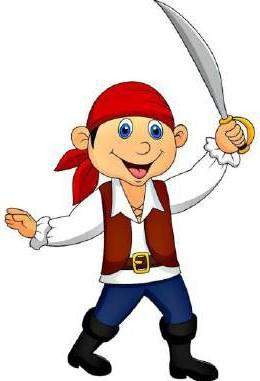 «Швидкі ноги»
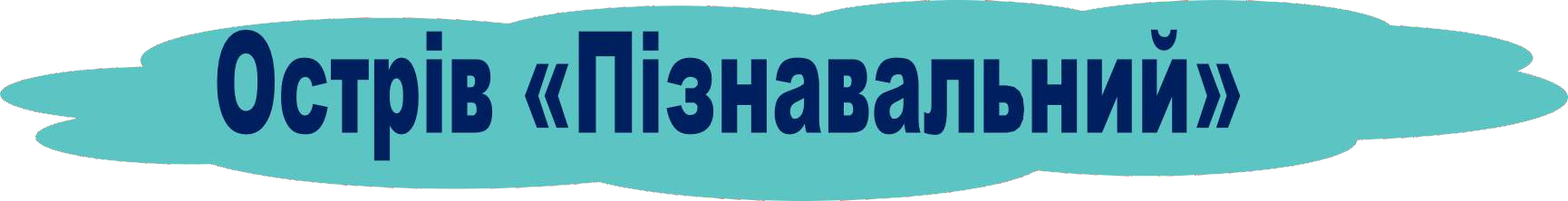 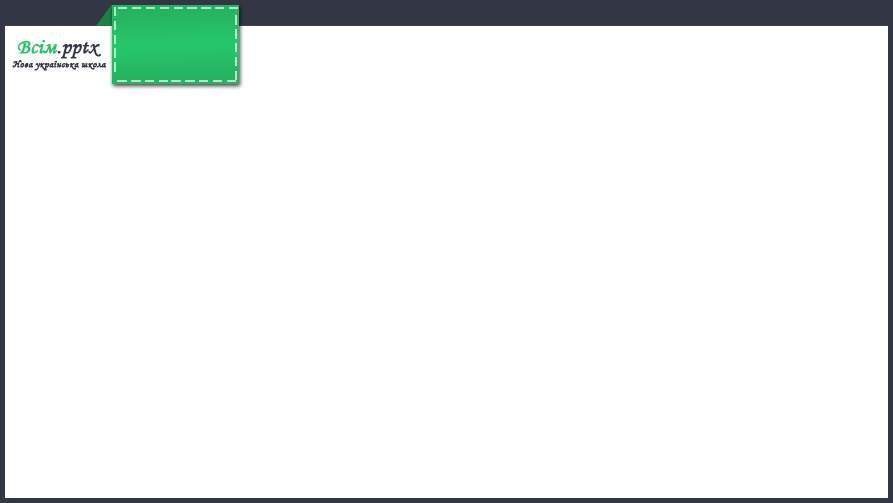 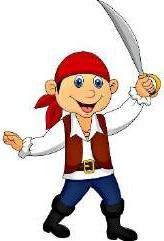 Поясни, як за малюнками складено рівності
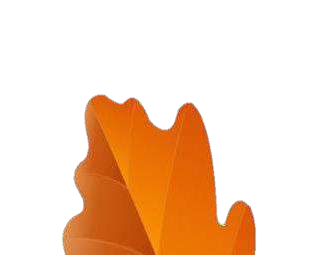 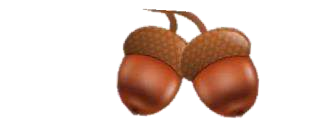 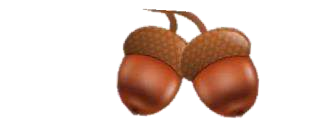 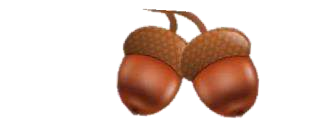 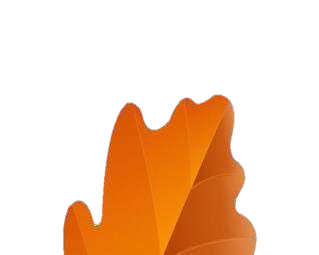 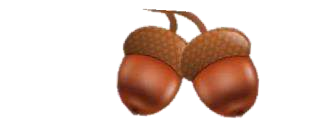 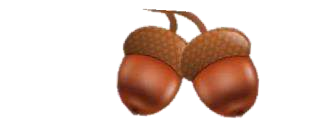 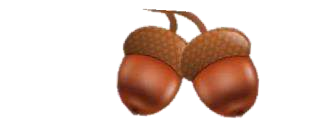 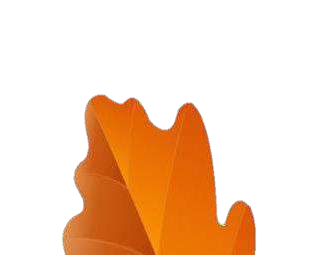 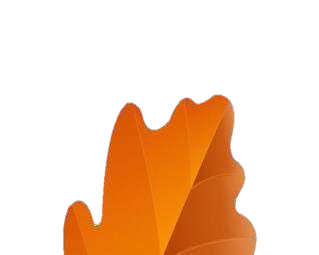 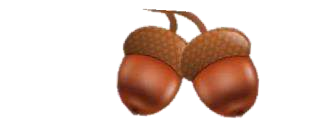 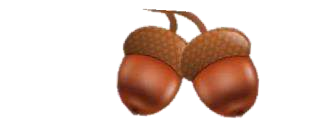 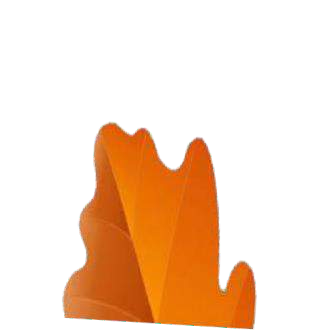 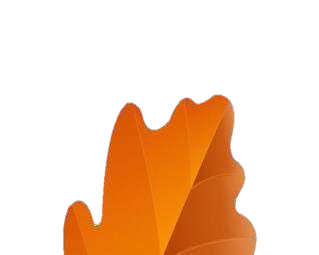 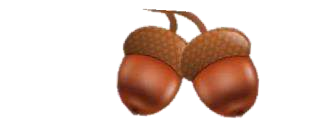 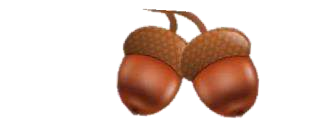 Підручник.
завдання
2
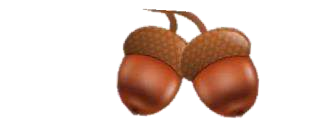 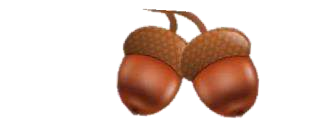 Підручник.
Сторінка
67
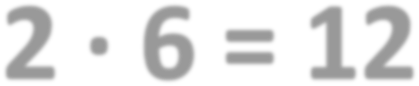 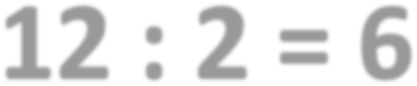 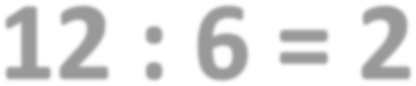 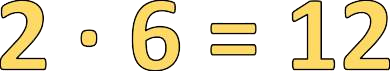 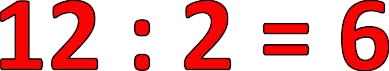 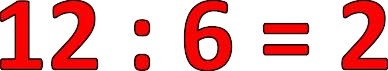 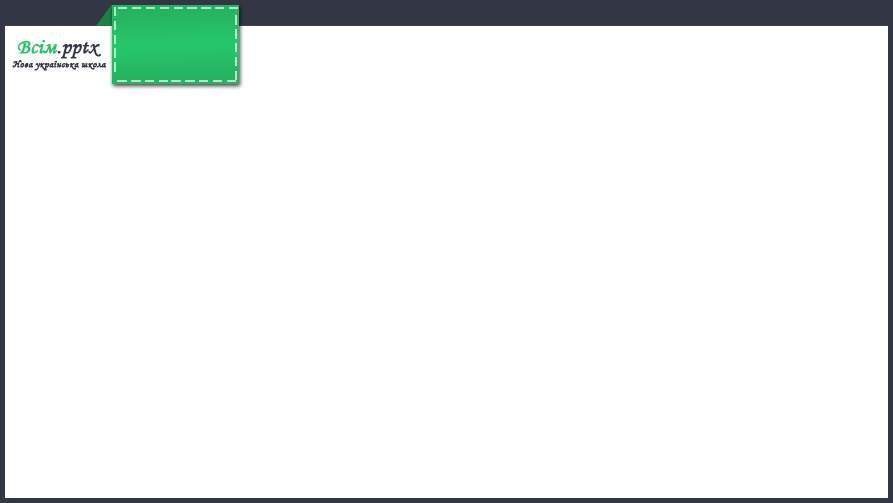 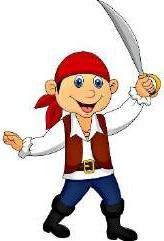 Запам'ята
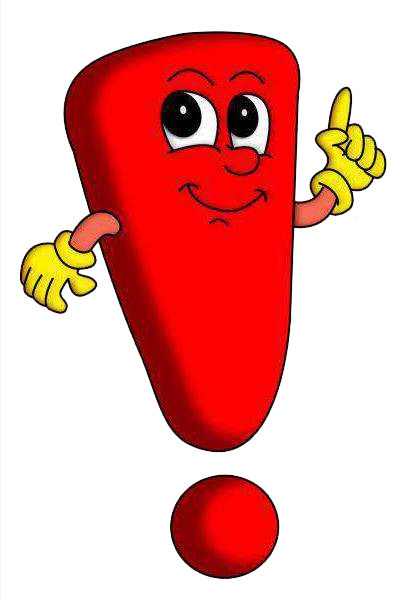 Якщо добуток поділити на один із множників, то дістанемо інший множник
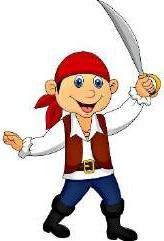 Обчисли вирази на множення та склади рівності на ділення за
зразком
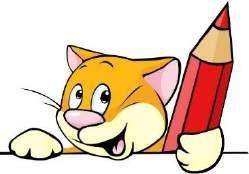 Зразок
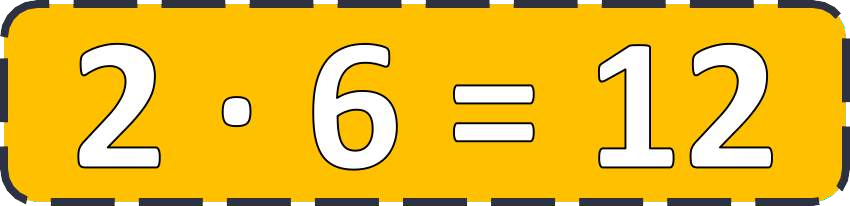 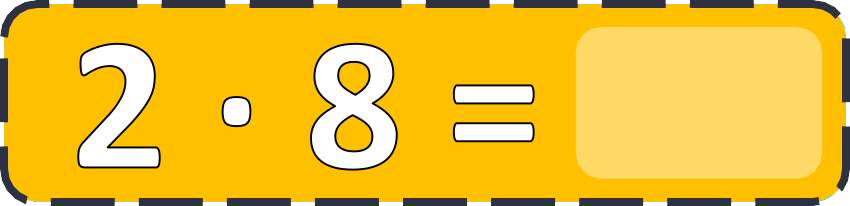 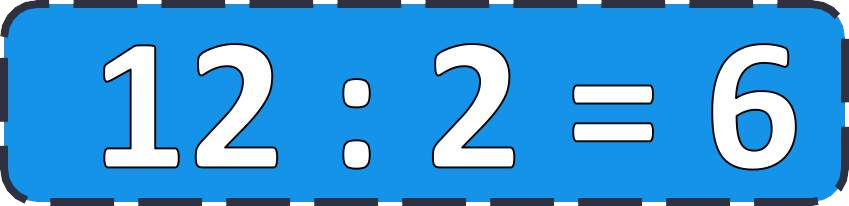 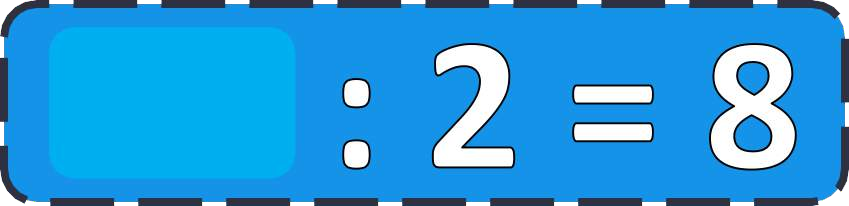 Підручник.
завдання
3
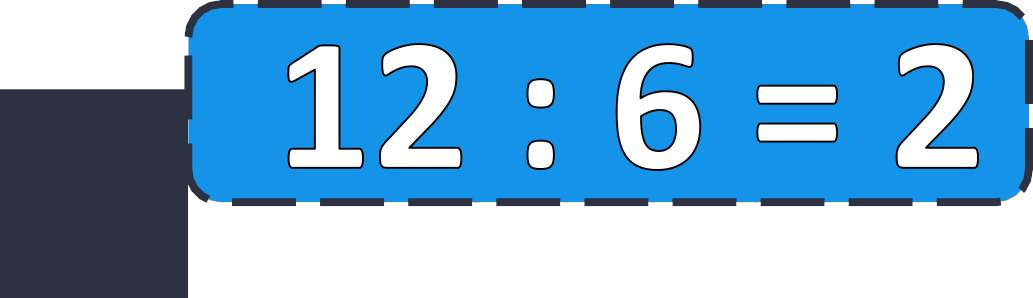 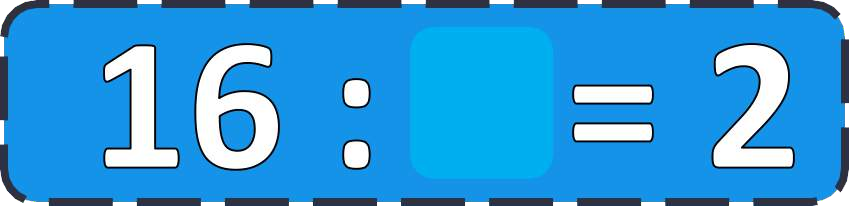 Підручник.
Сторінк а
67
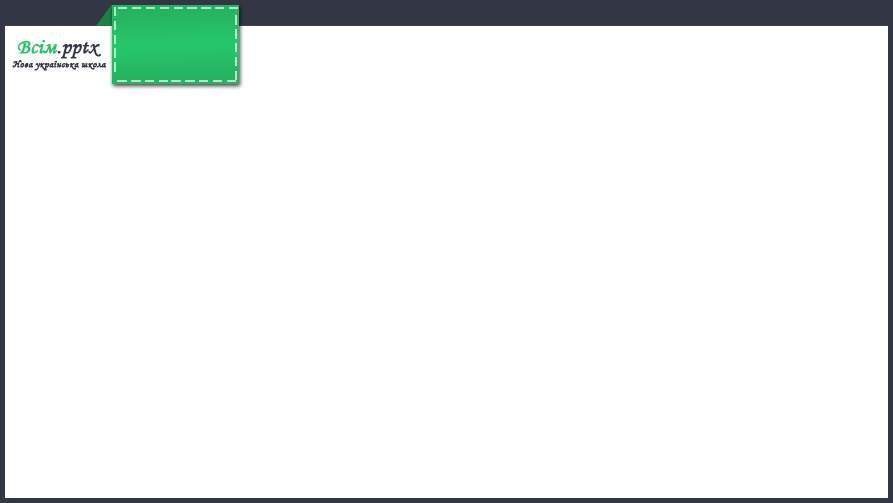 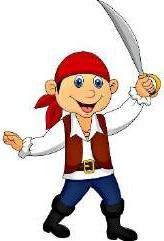 Обчисли вирази на множення та склади рівності на ділення за
зразком
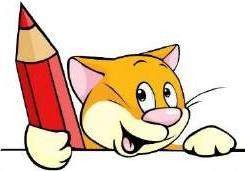 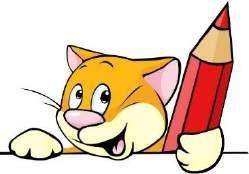 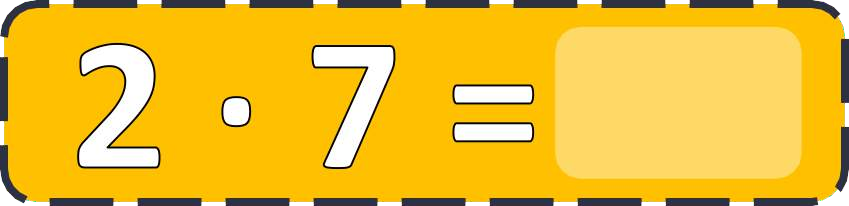 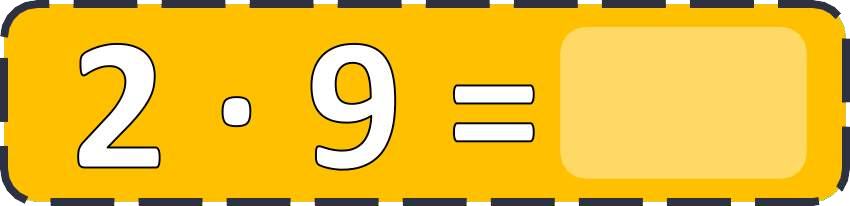 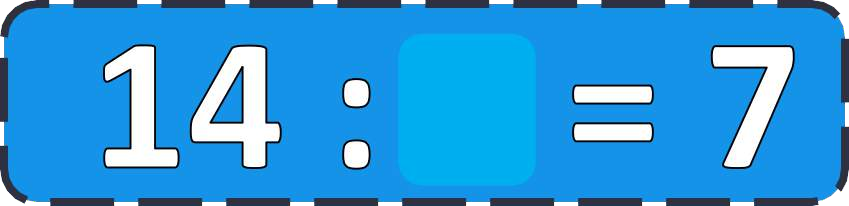 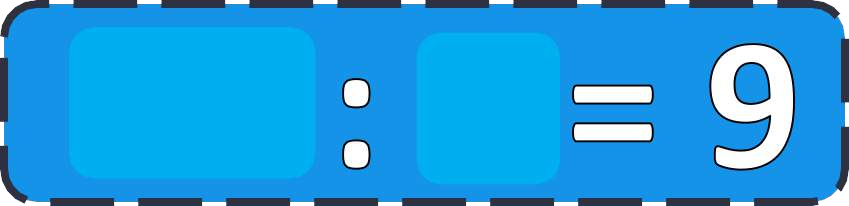 Підручник.
завдання
3
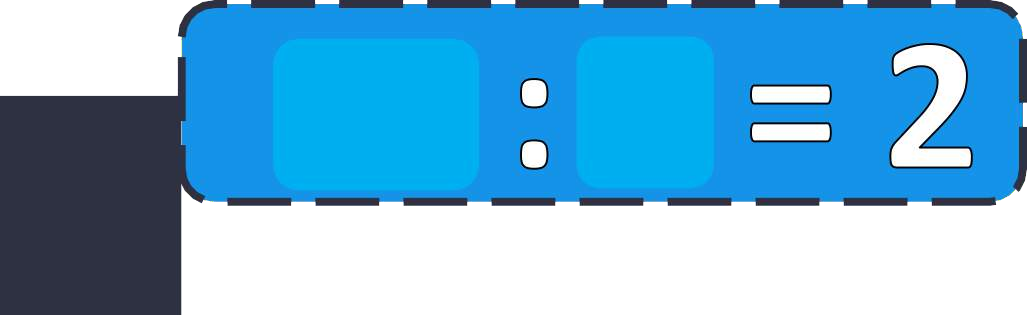 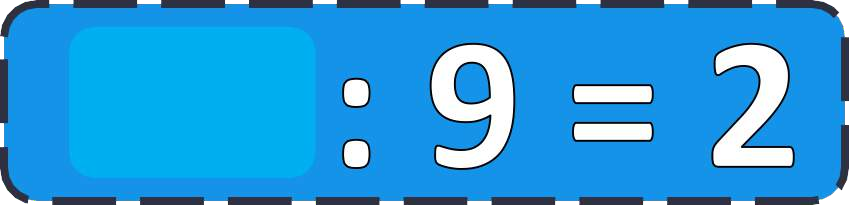 Підручник.
Сторінк а
67
Завдання ви знайдете біля Красуні Зими!
«Криве Око»
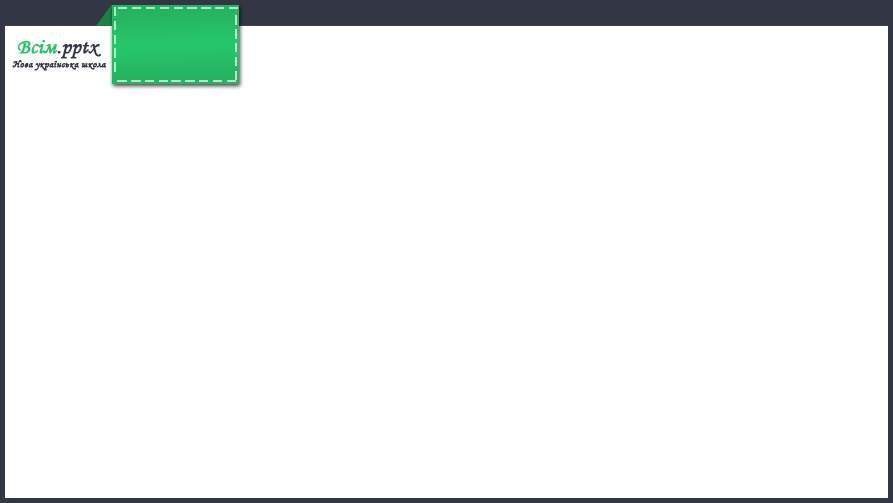 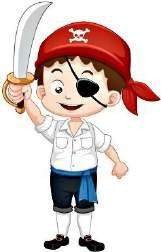 Розв'яжи задачу
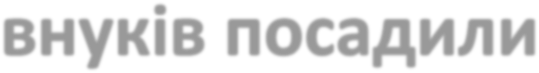 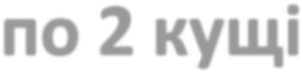 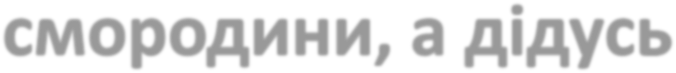 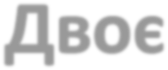 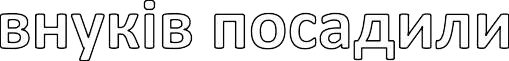 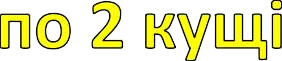 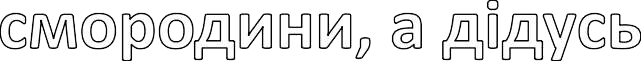 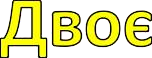 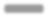 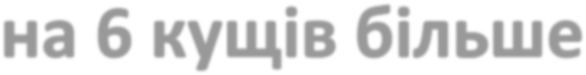 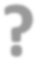 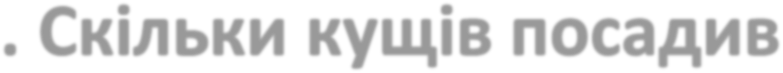 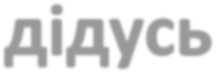 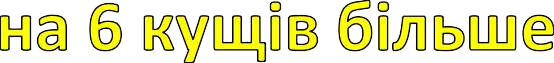 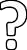 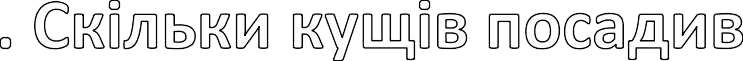 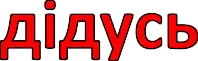 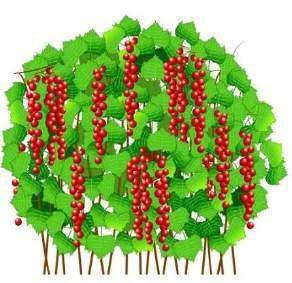 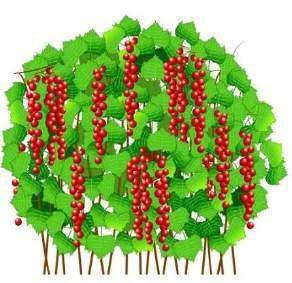 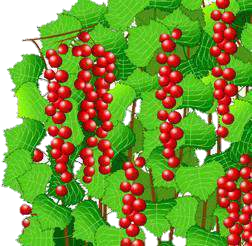 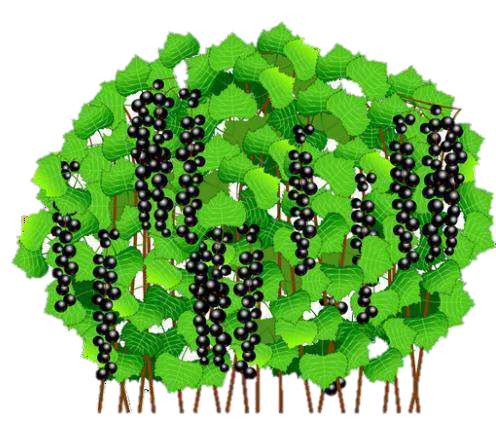 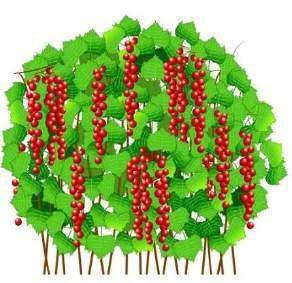 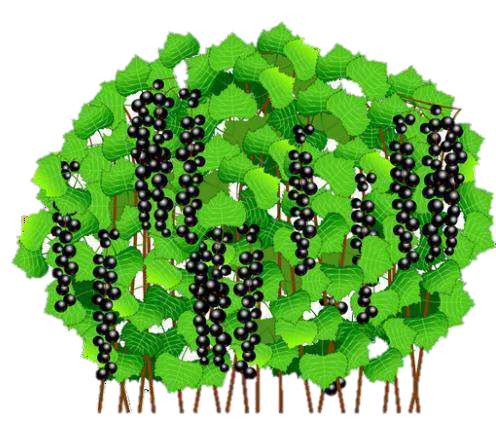 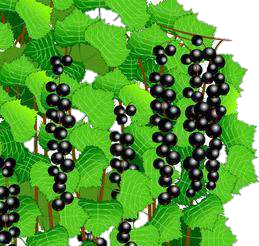 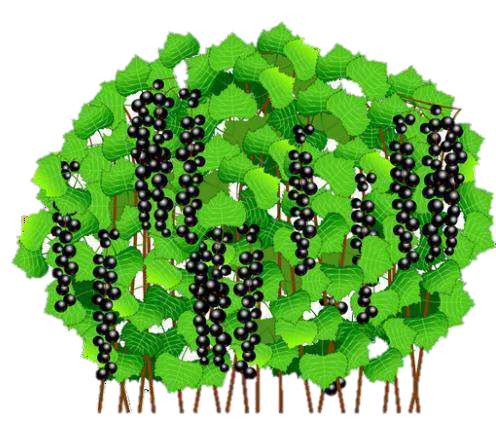 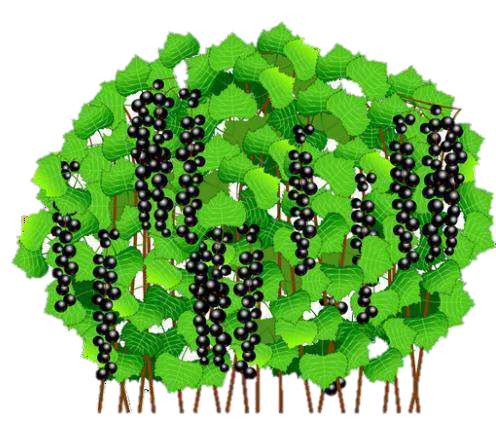 Підручник.
задача
4
Підручник.
Сторінка
67
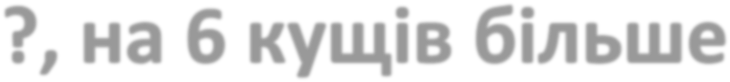 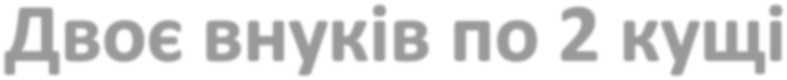 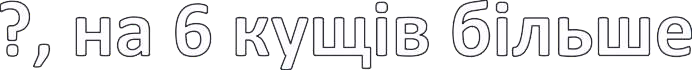 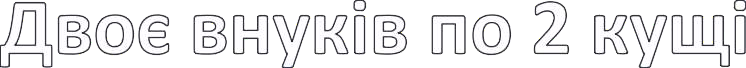 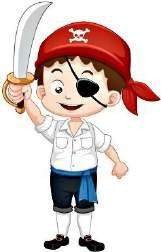 Розв'яжи задачу
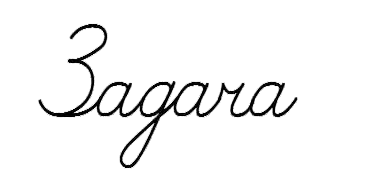 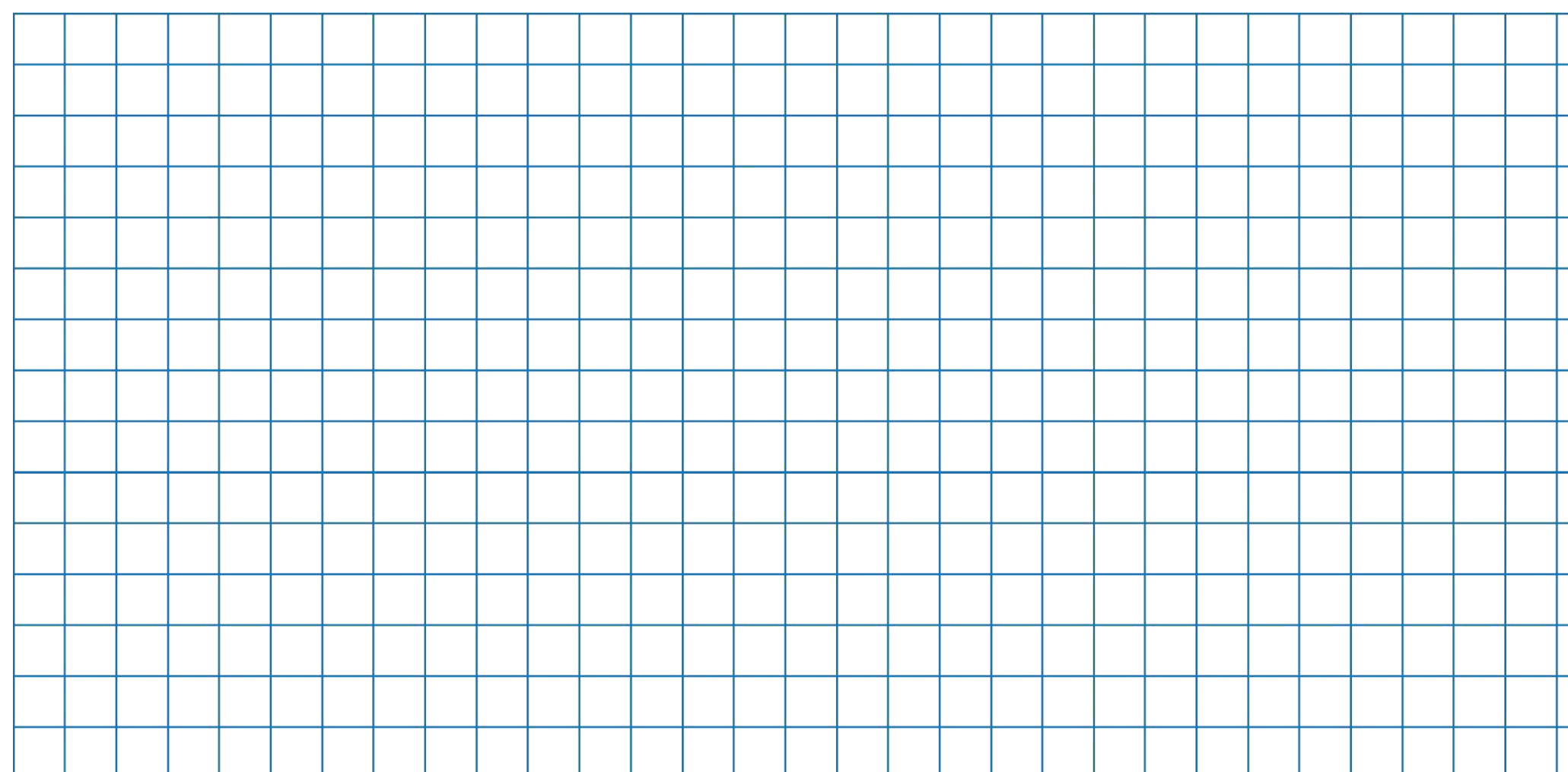 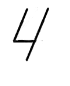 )
)
(к.) - посадили внуки; (к.)
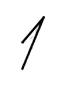 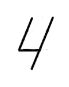 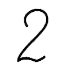 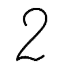 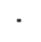 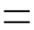 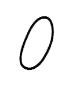 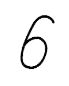 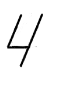 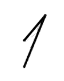 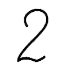 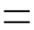 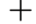 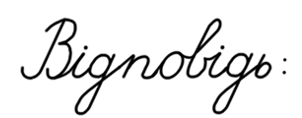 кущів посадив дідусь.
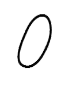 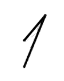 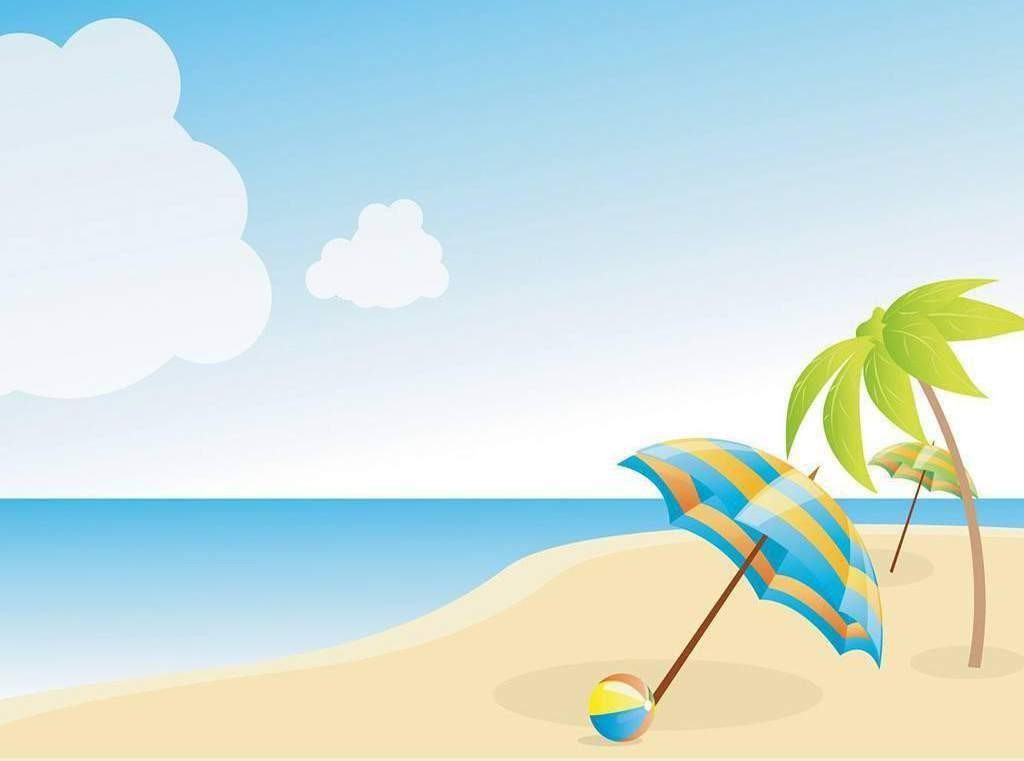 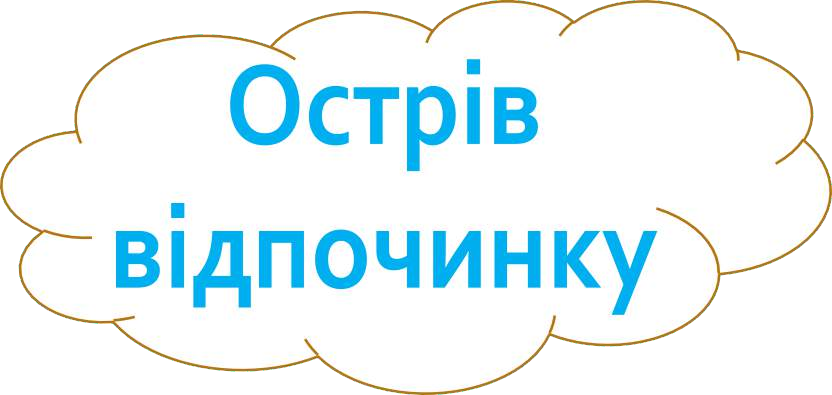 Які ще запитання можна поставити да розв’язаної задачі, коли нам відомо скільки кущів посадили дідусь і онуки?
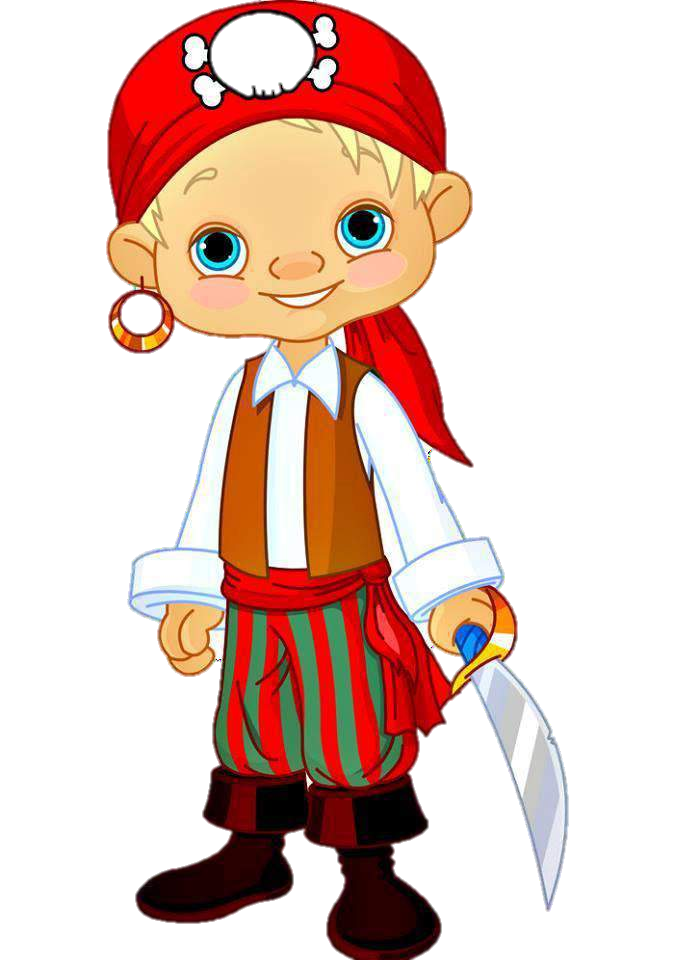 «Довга шия»
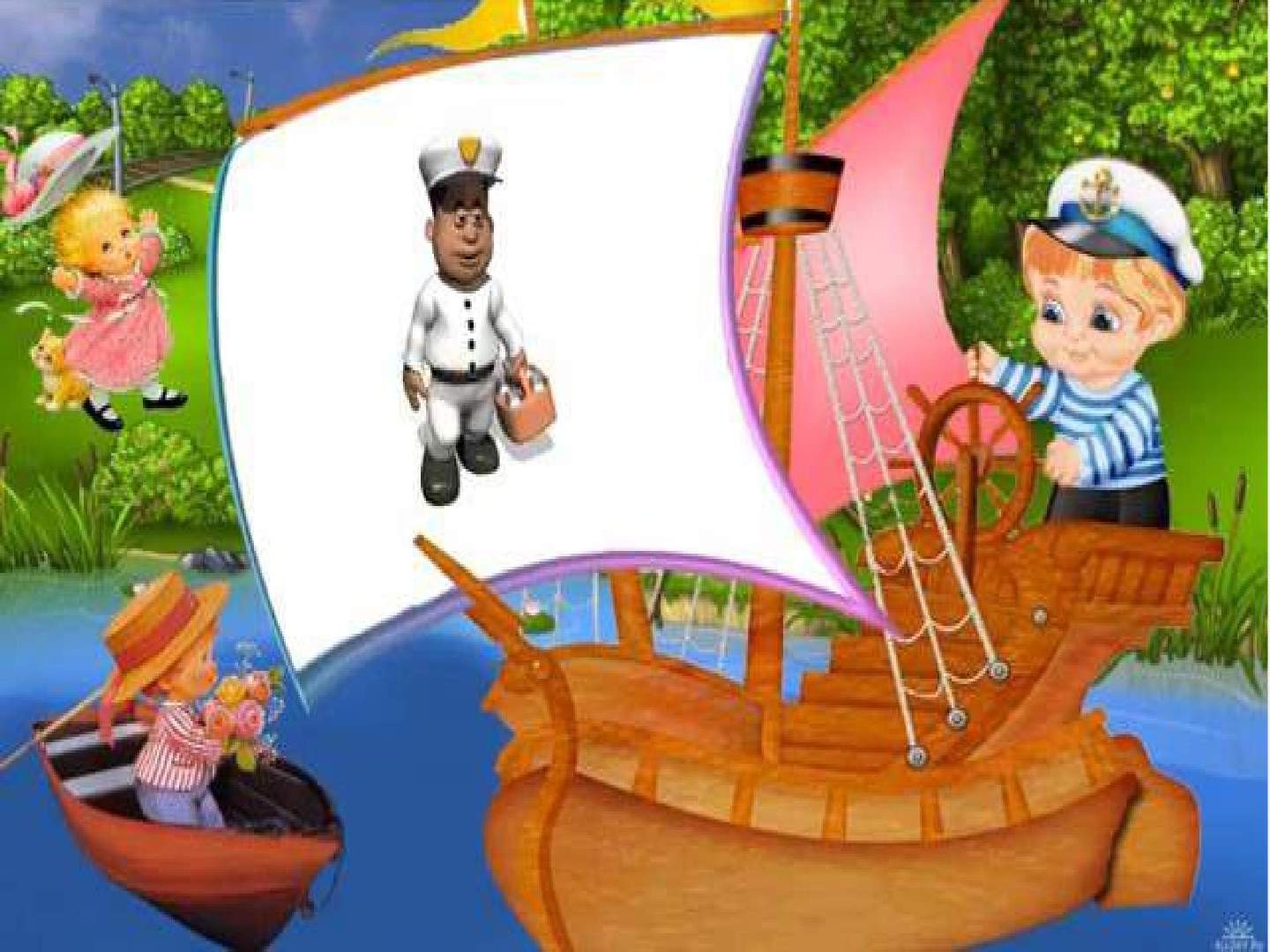 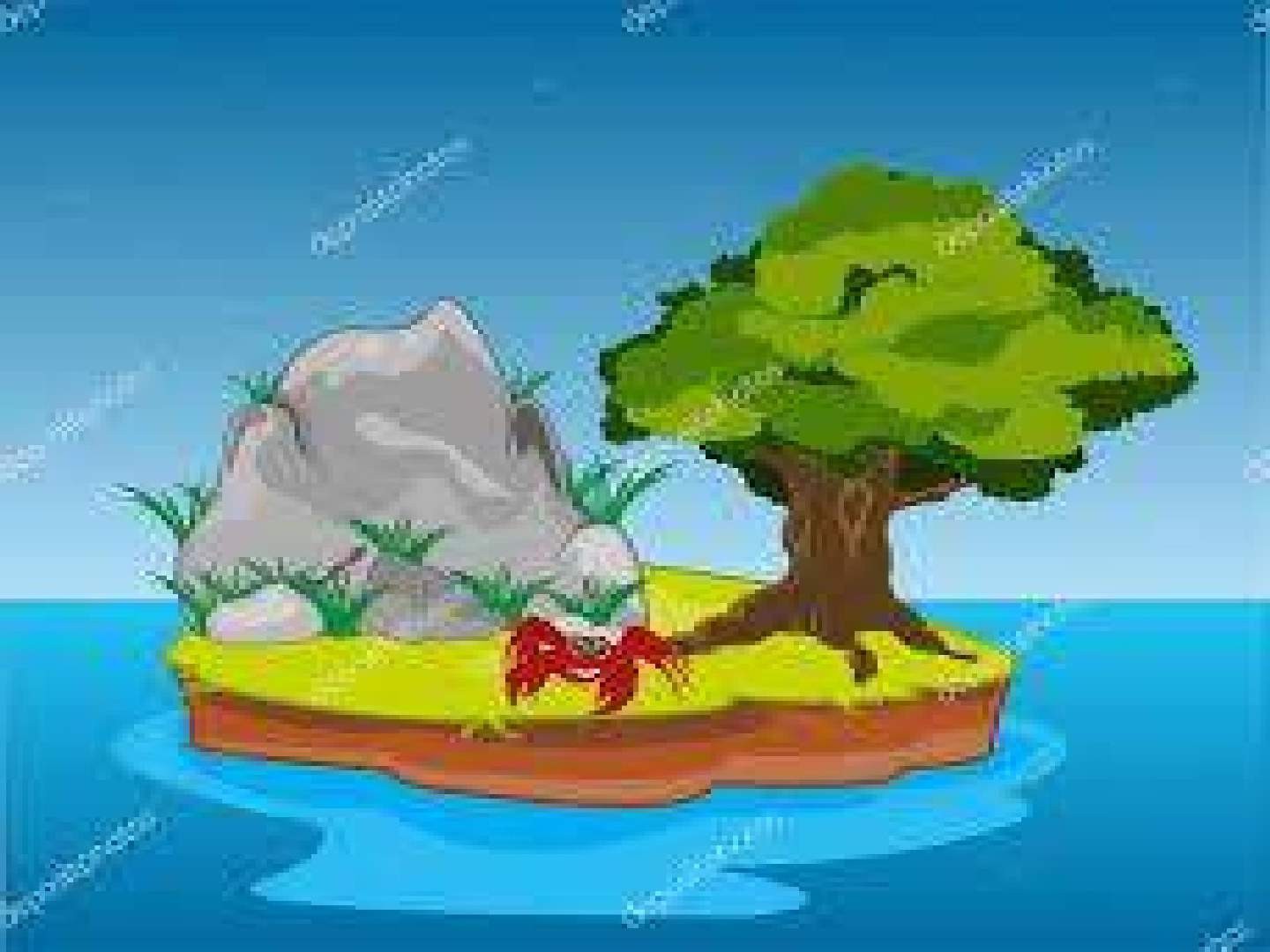 Острів
«Виразів»
Я, пірат «Розумна голова», пропоную вам обчислити вирази
№6 з підручника на сторінці 68 !
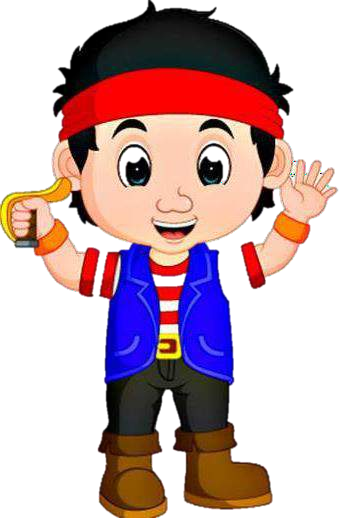 «Розумна голова»
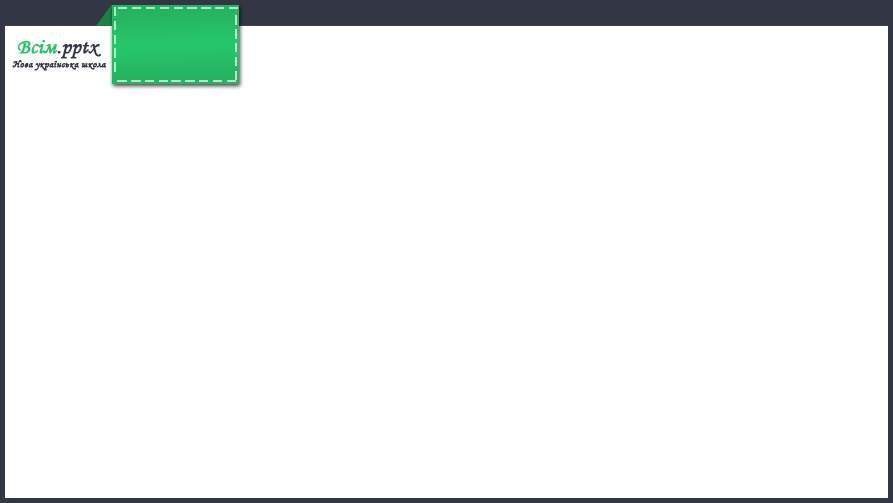 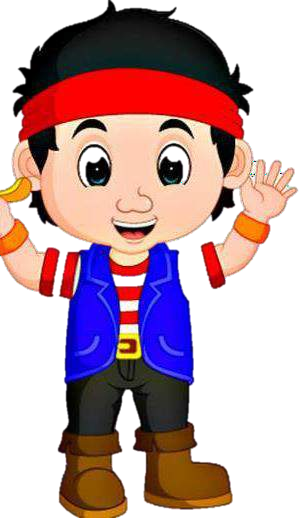 Обчисл
и
вираз и
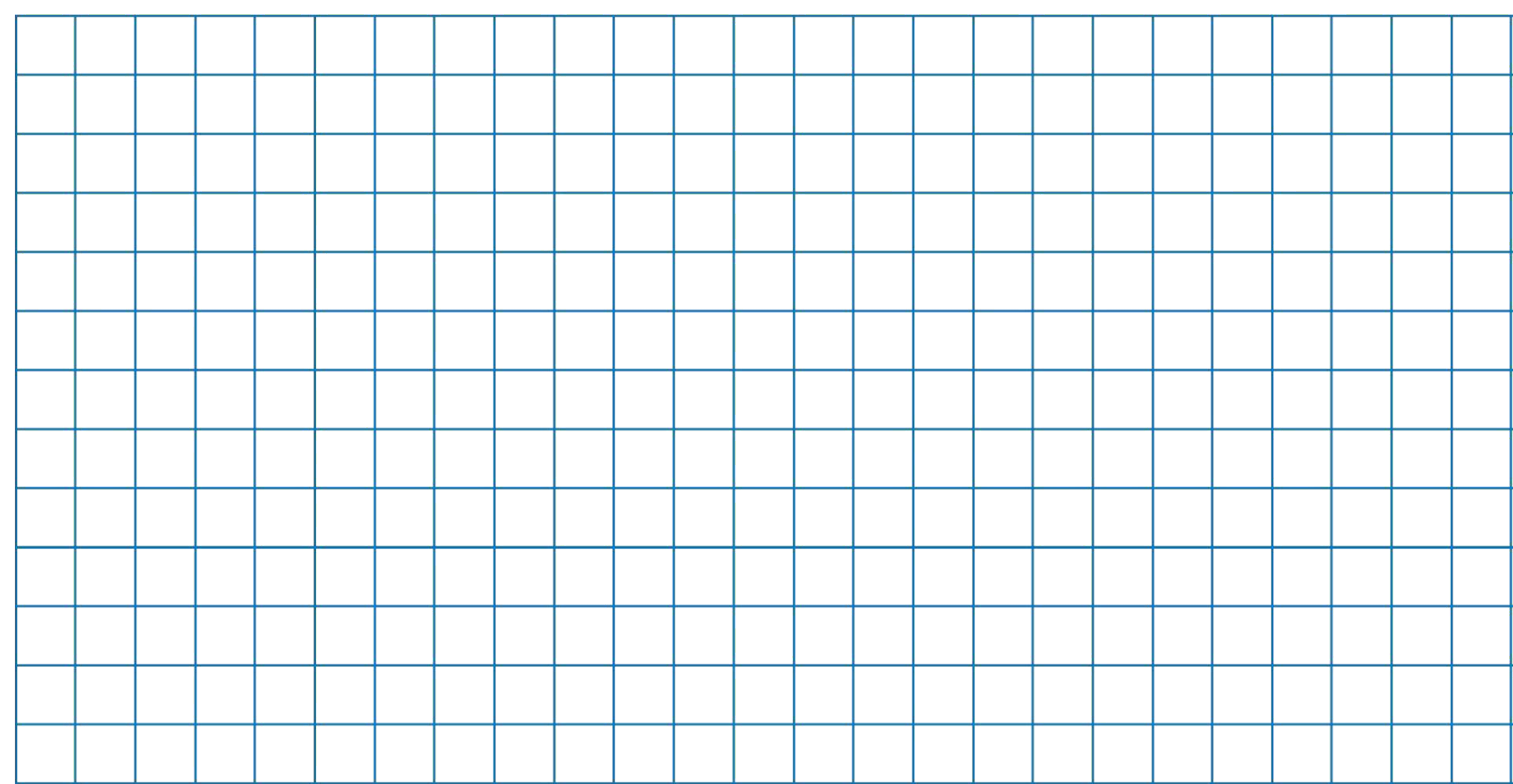 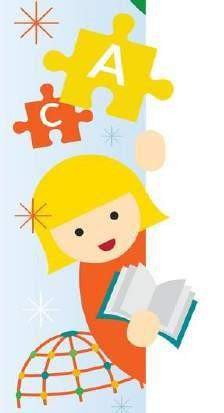 (
)
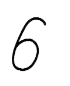 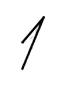 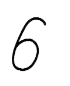 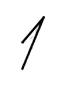 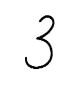 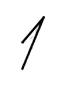 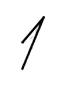 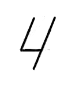 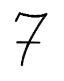 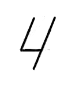 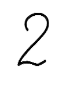 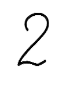 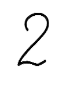 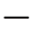 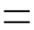 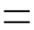 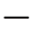 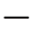 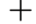 (	)
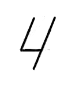 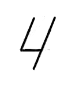 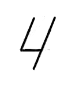 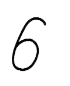 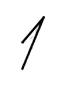 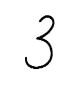 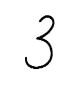 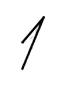 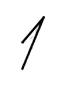 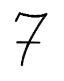 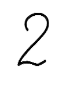 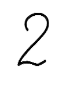 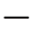 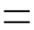 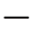 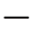 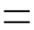 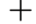 Підручник.
Вирази
6
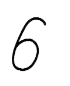 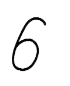 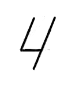 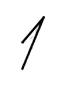 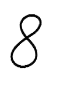 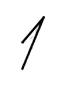 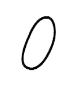 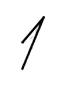 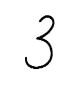 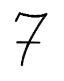 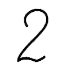 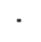 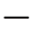 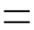 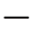 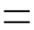 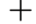 (	)
Підручник.
Сторінка
68
(	)
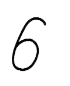 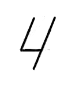 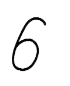 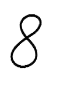 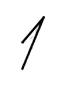 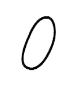 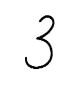 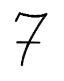 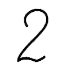 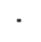 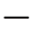 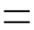 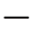 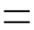 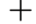 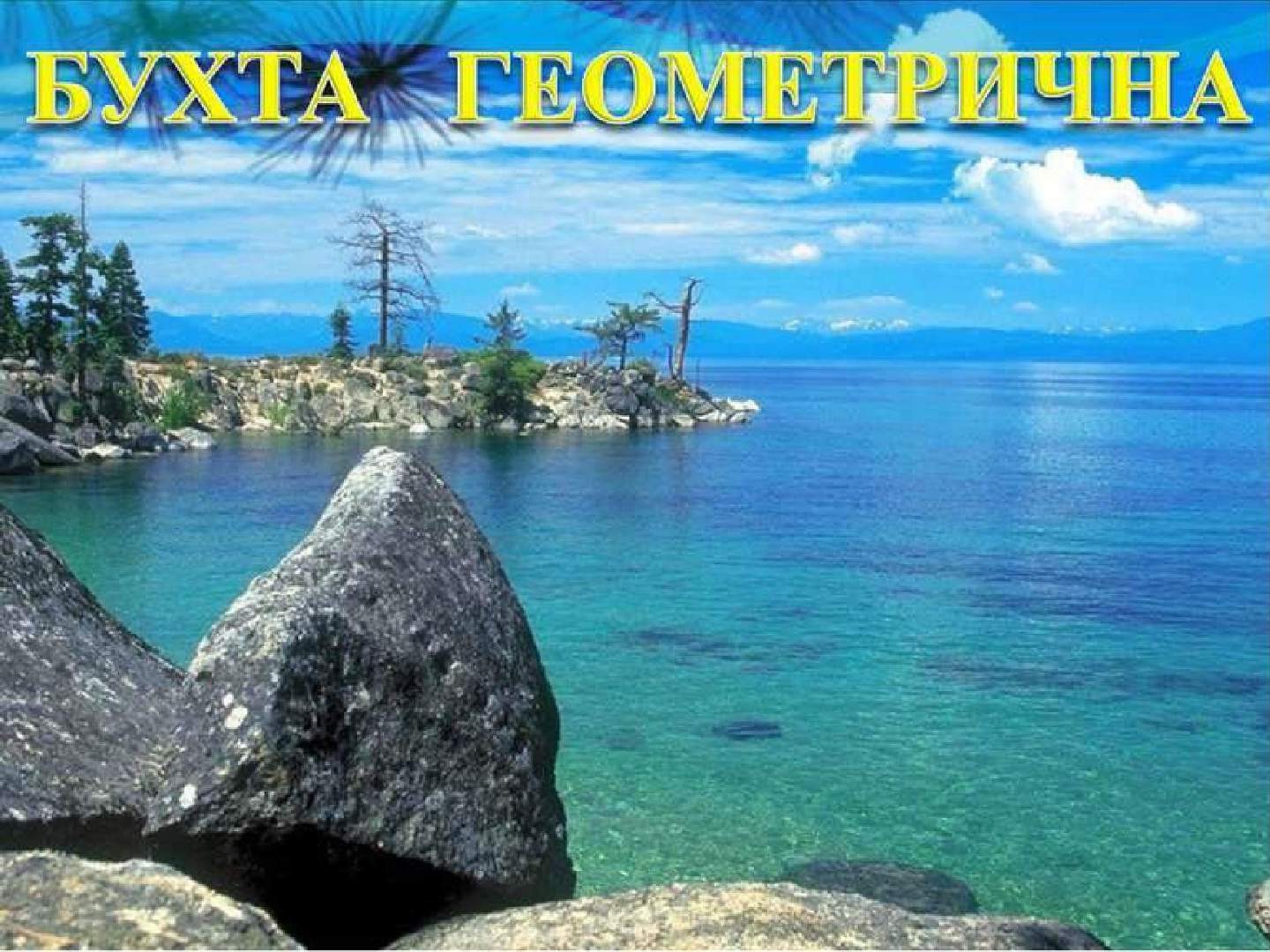 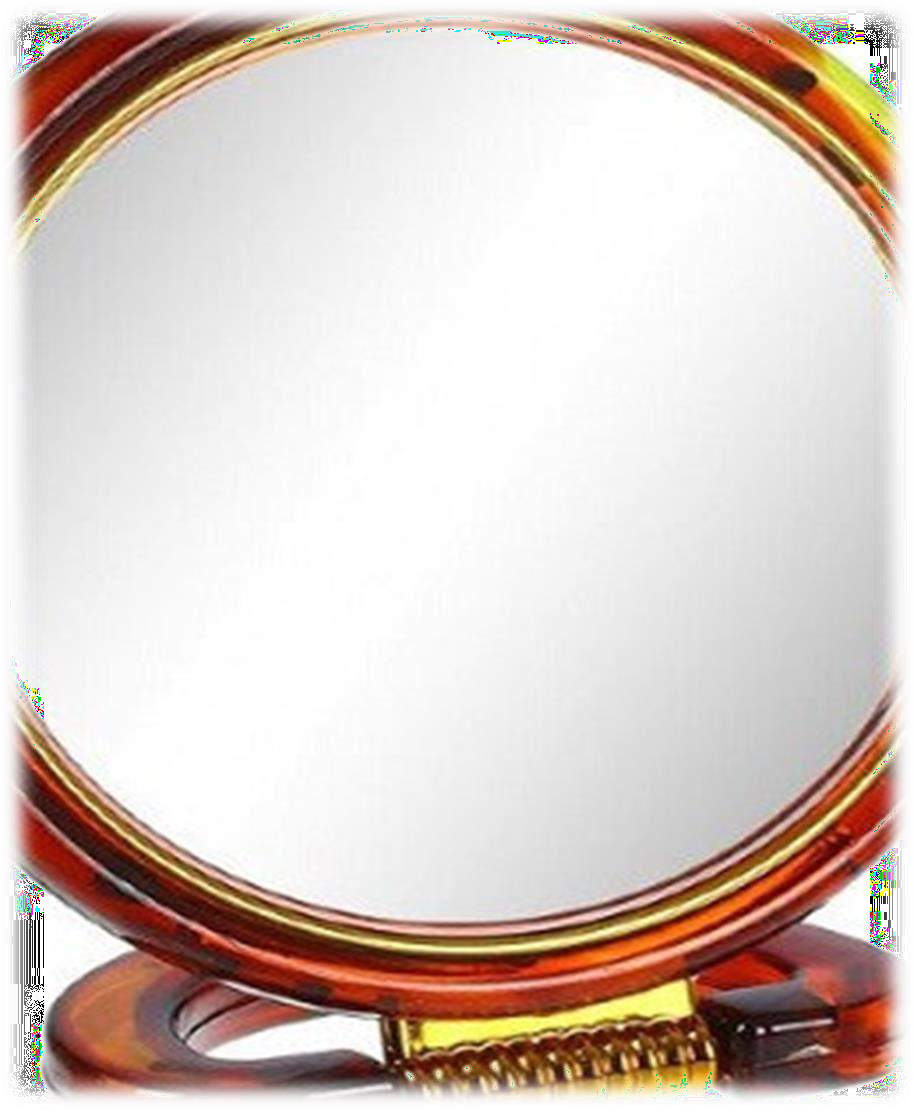 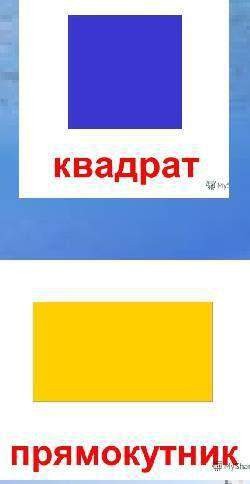 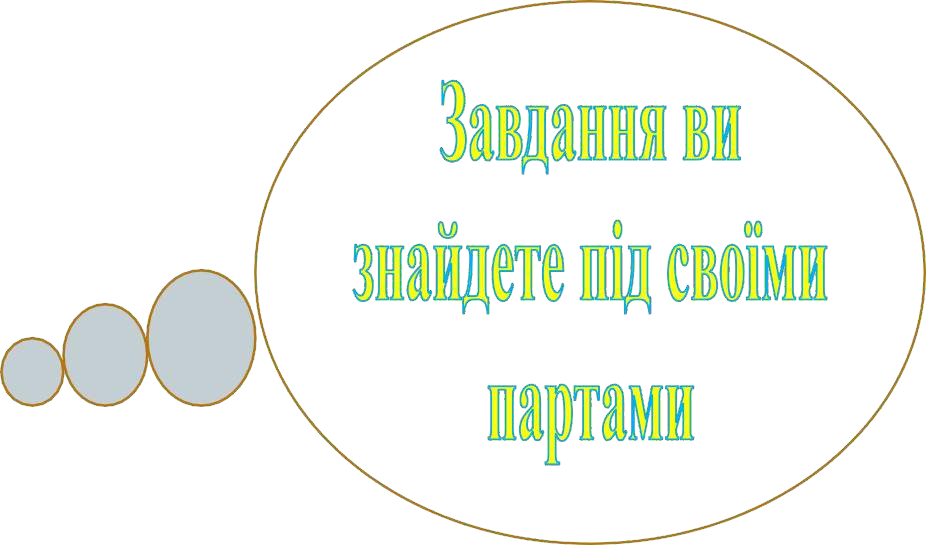 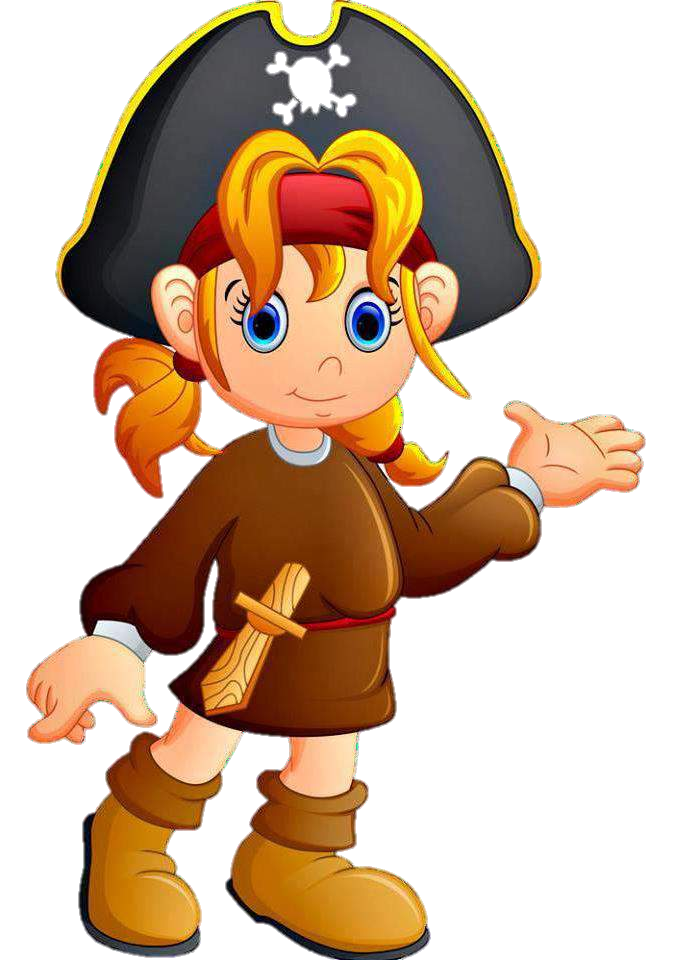 «Великі Очі»
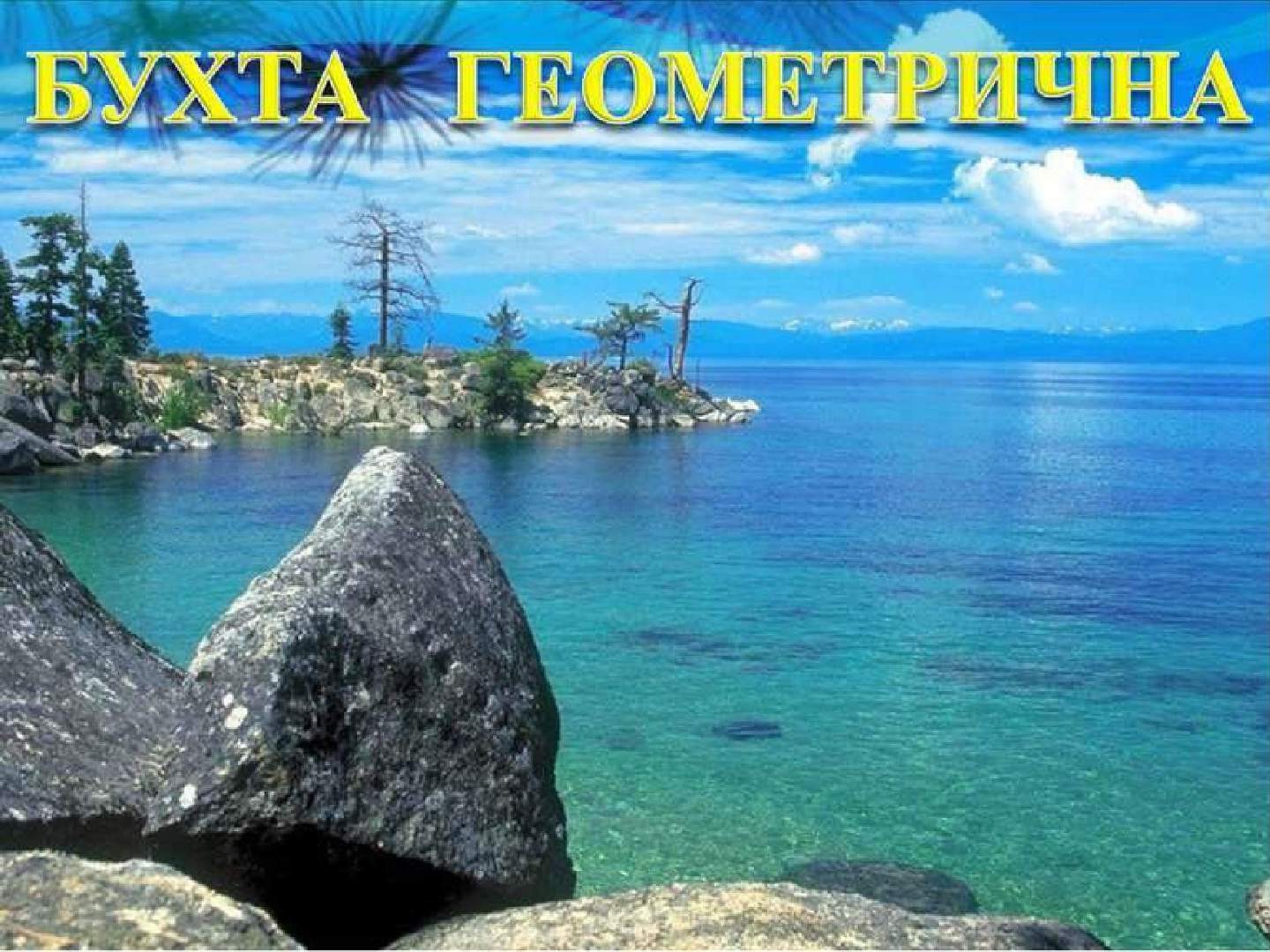 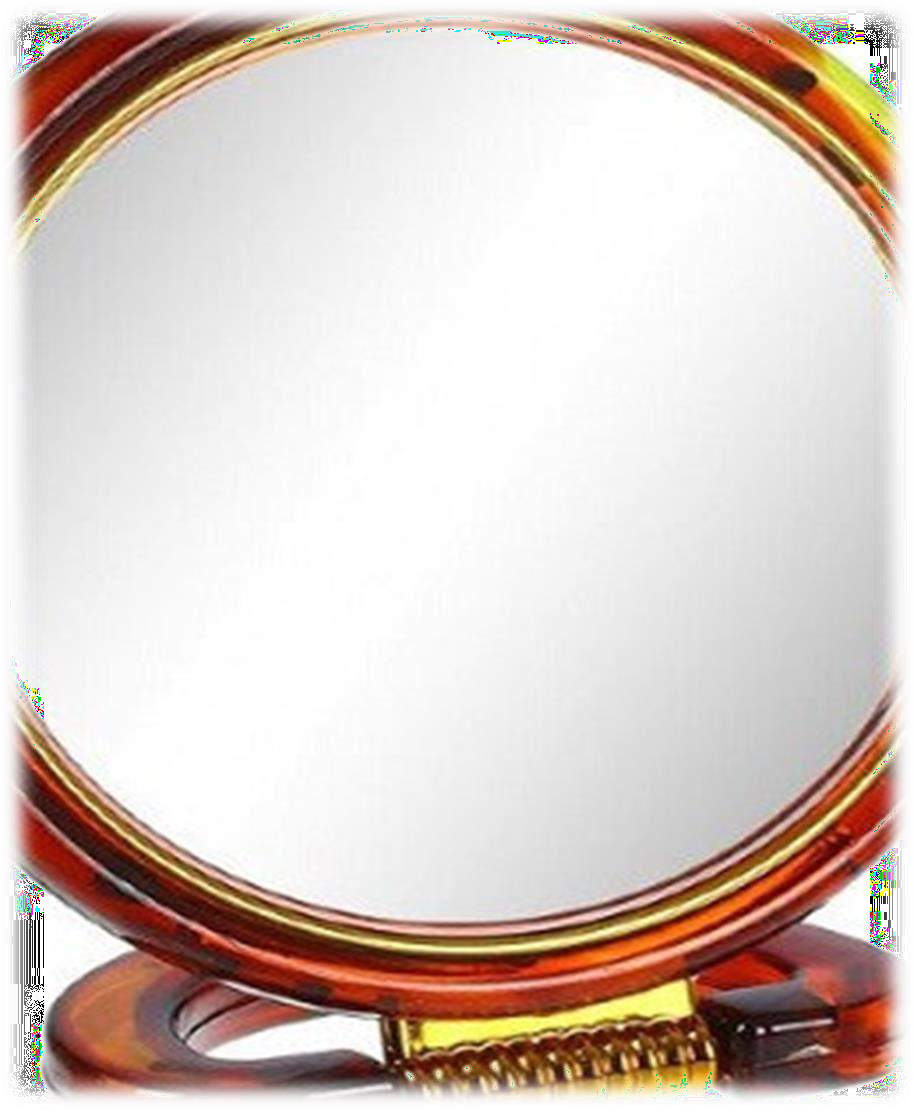 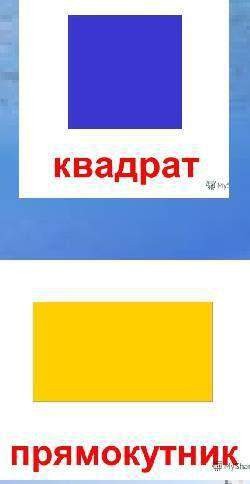 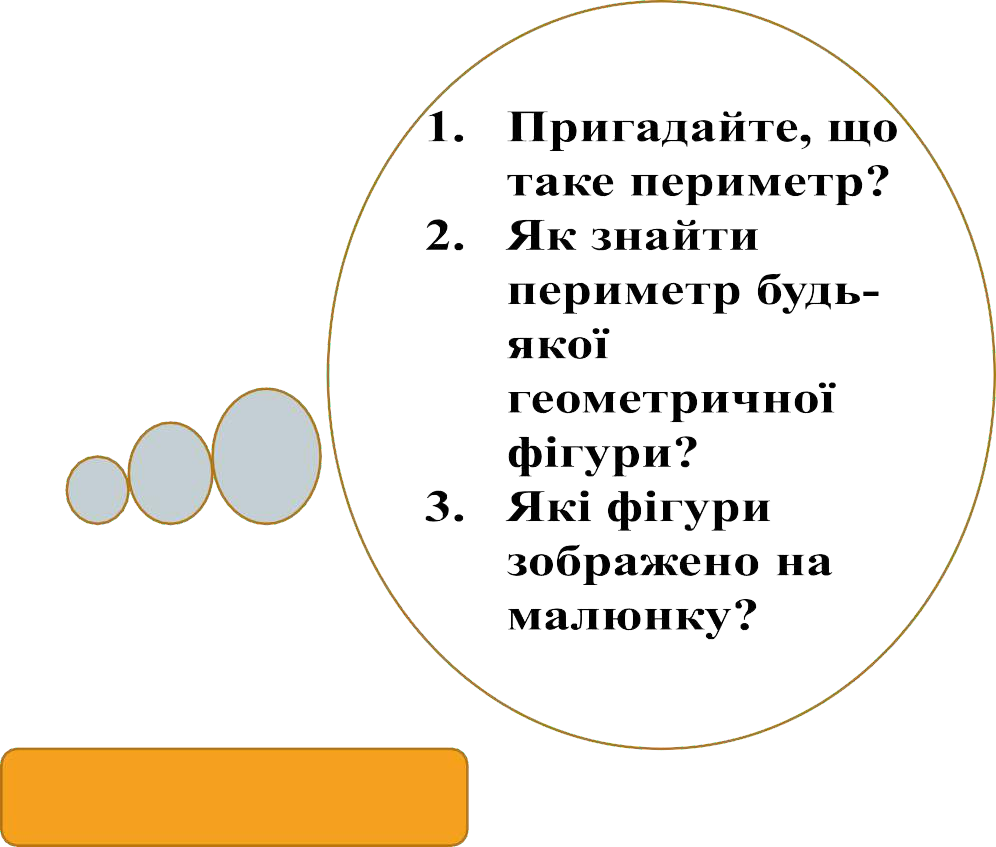 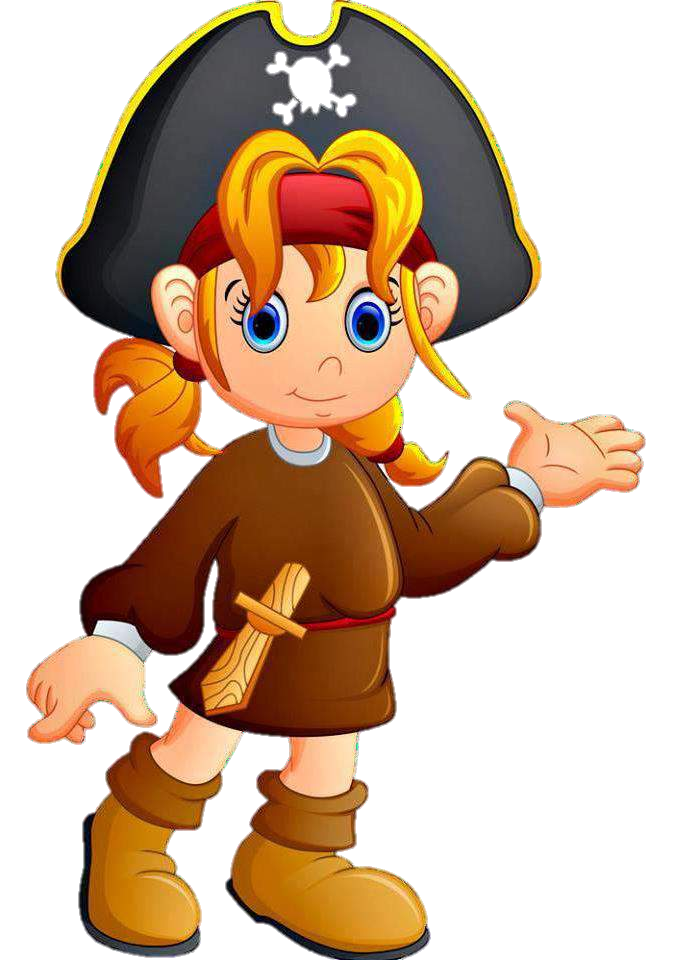 «Великі Очі»
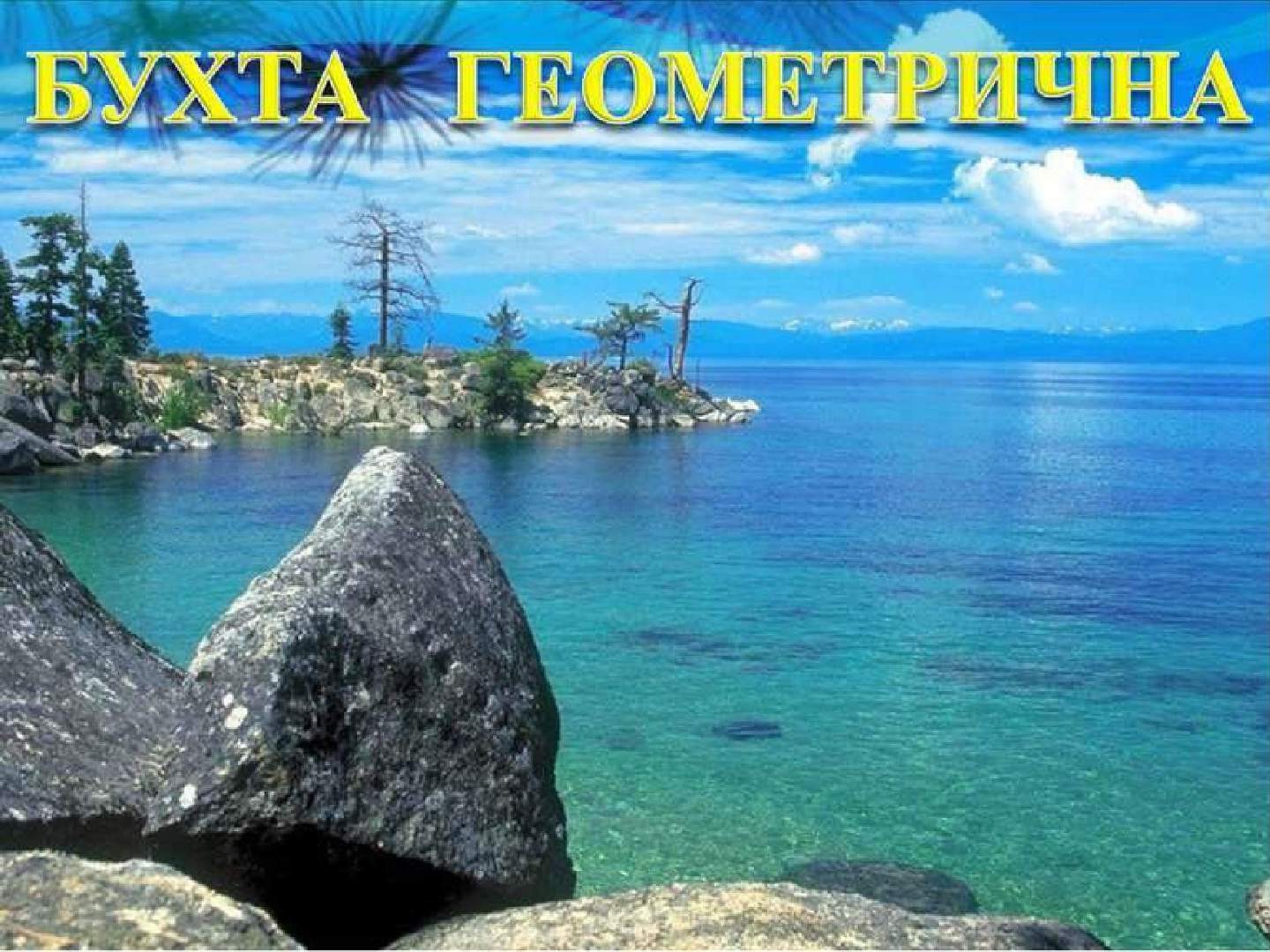 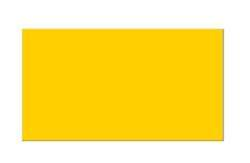 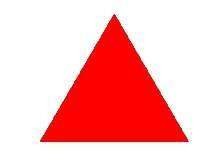 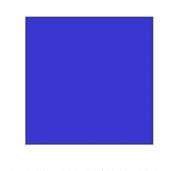 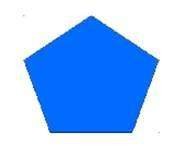 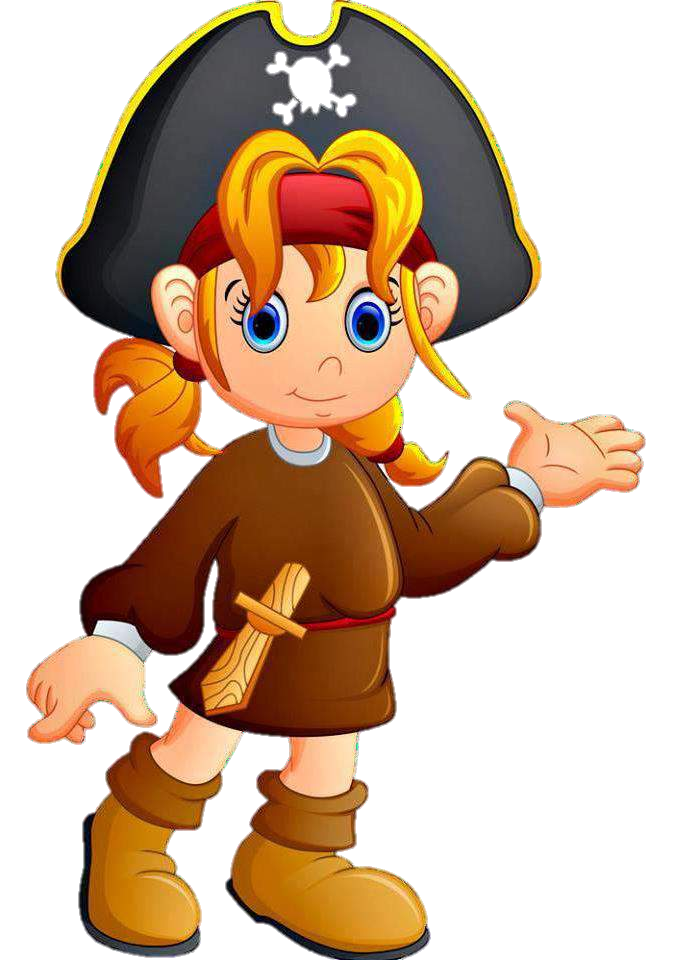 «Великі Очі»
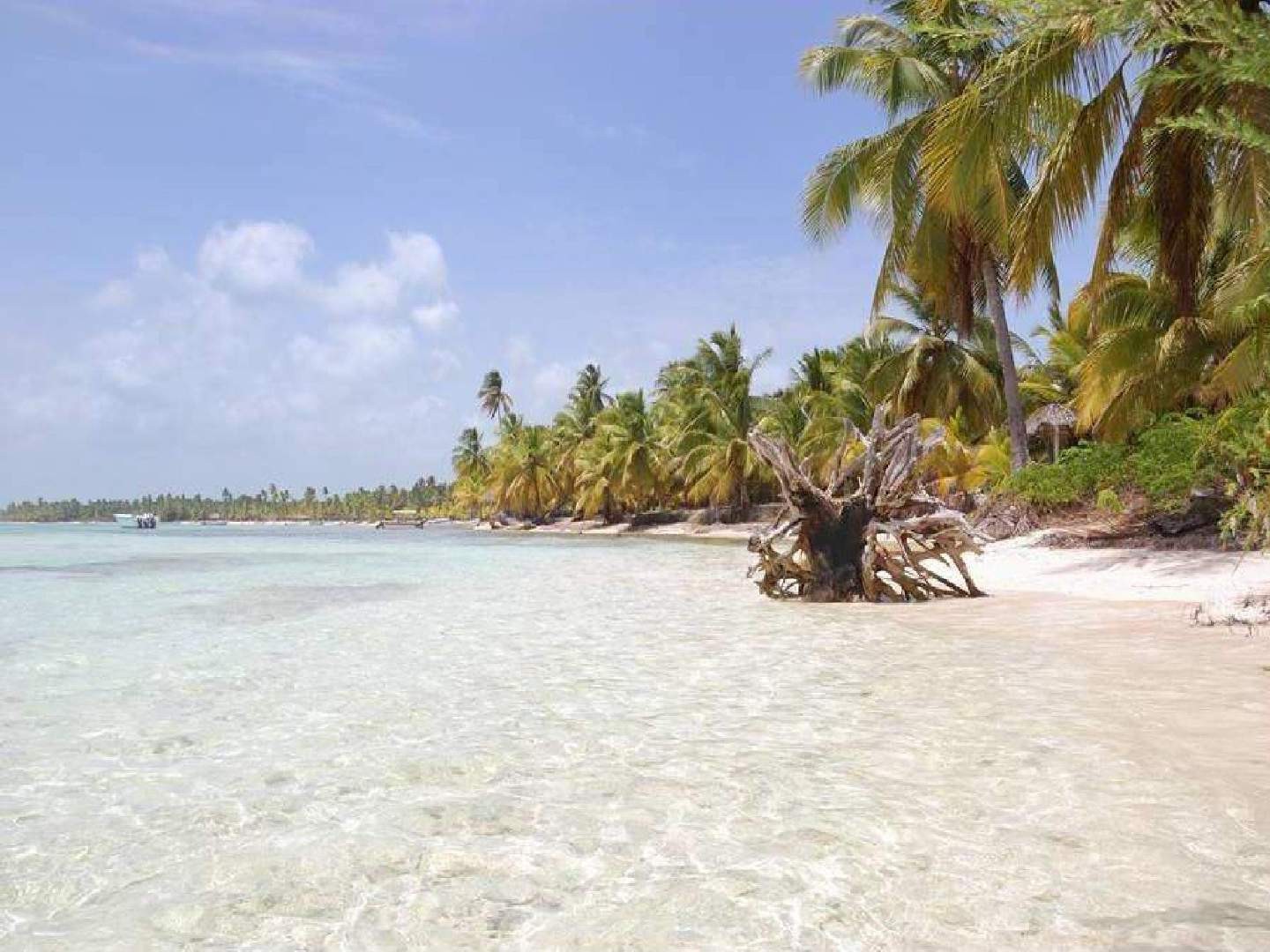 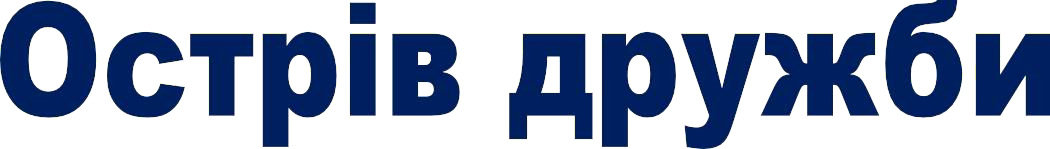 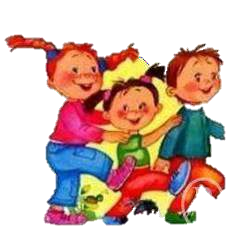 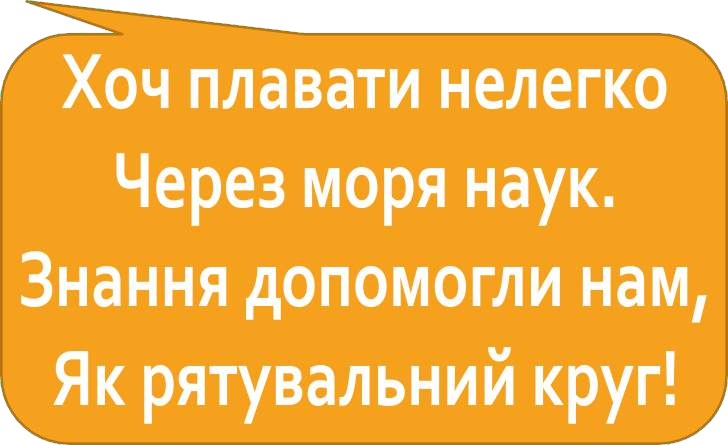 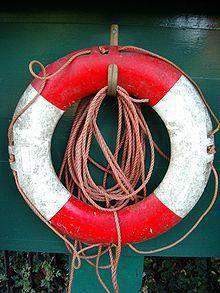 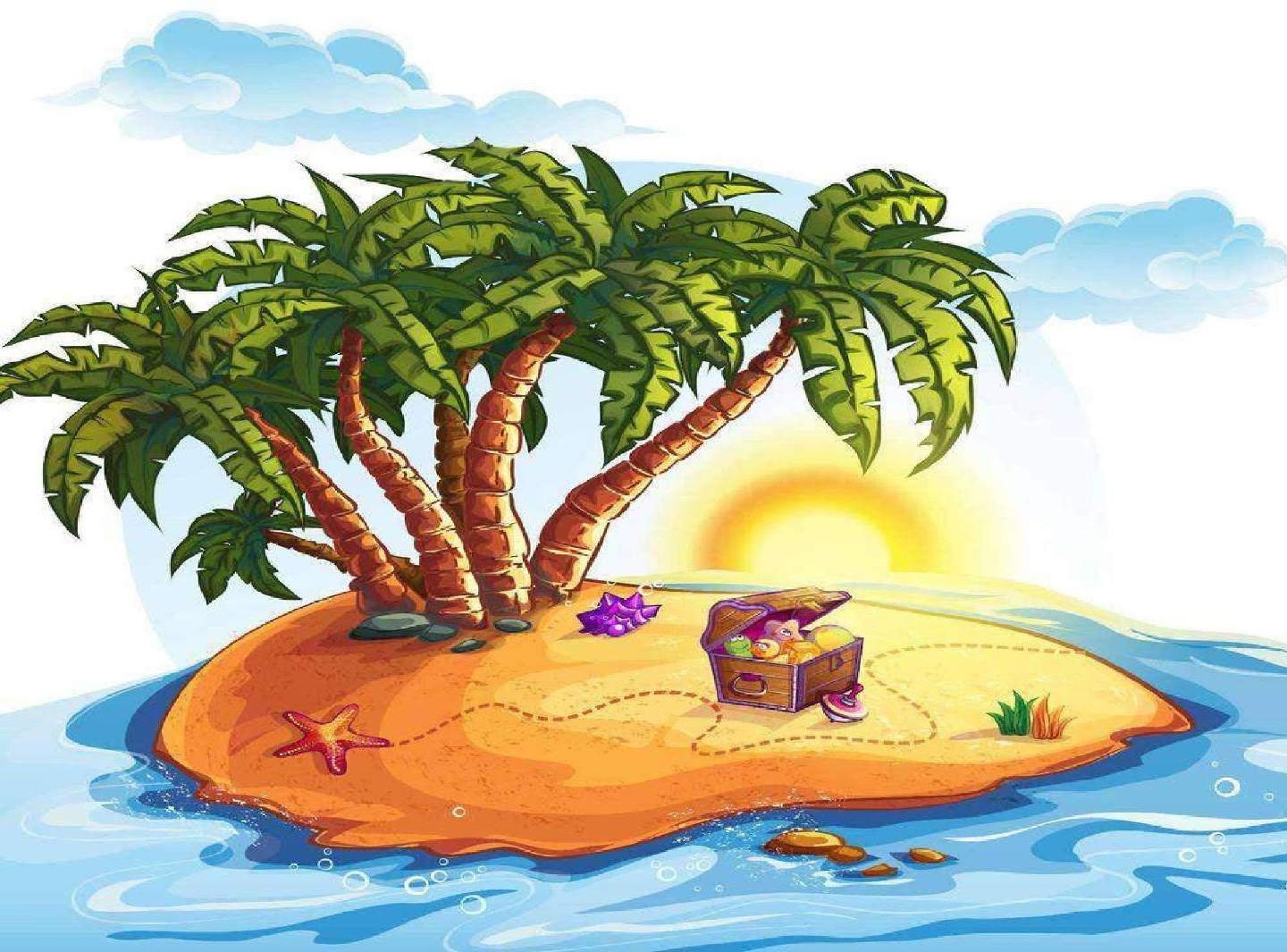 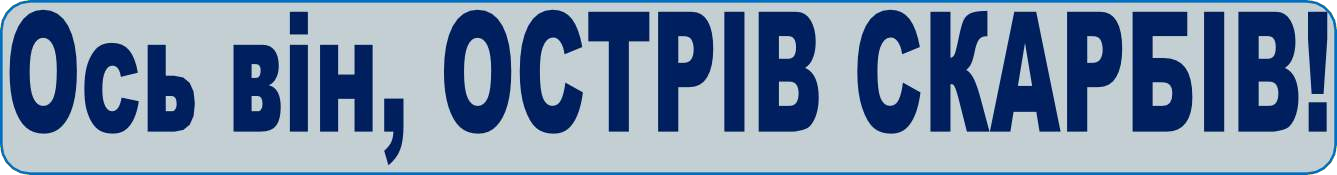 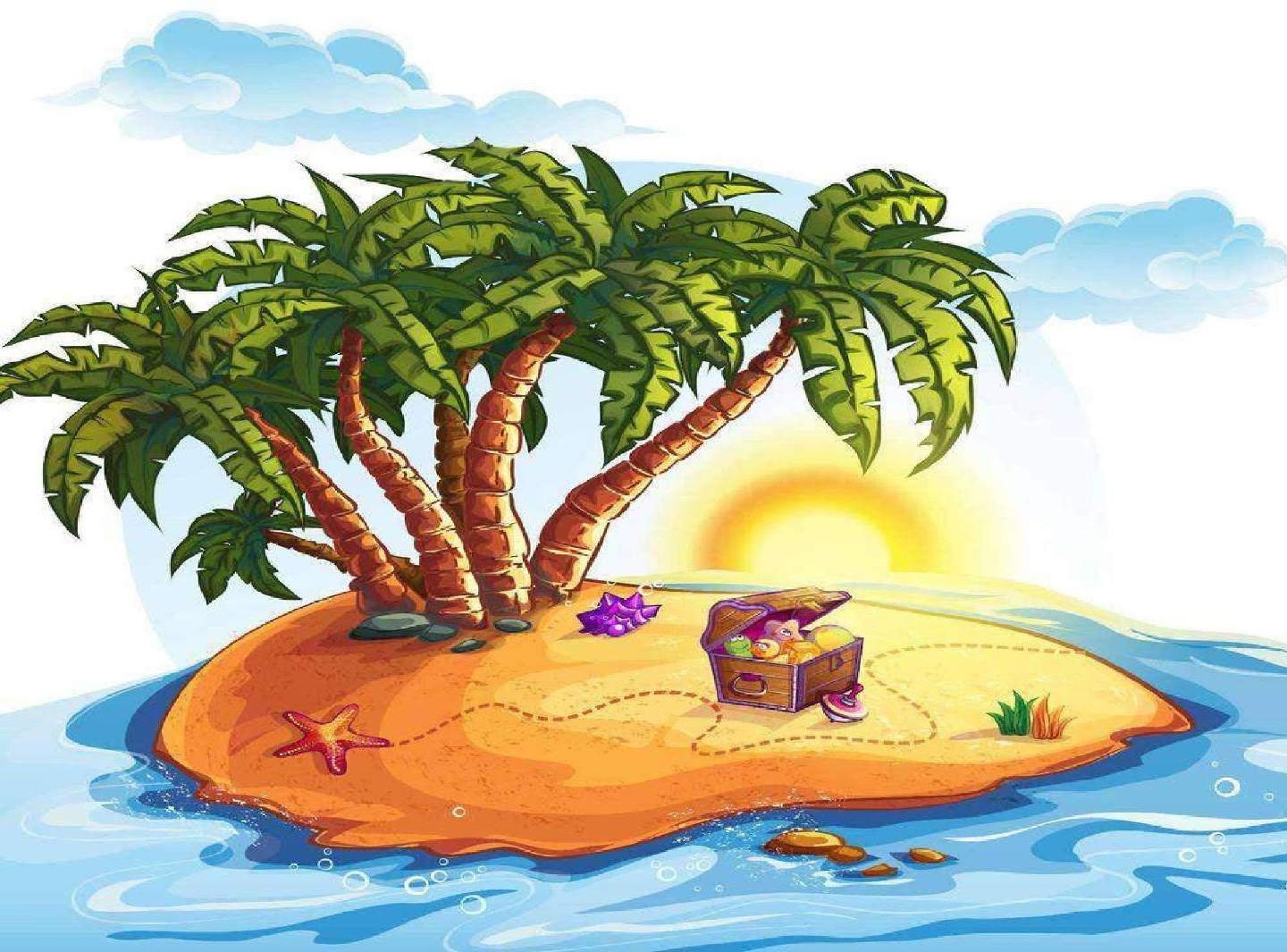 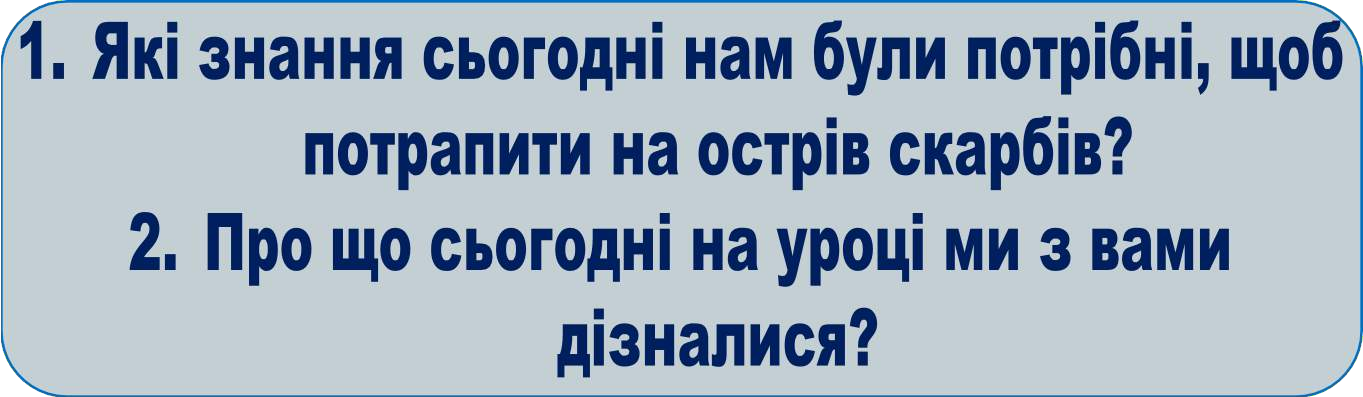 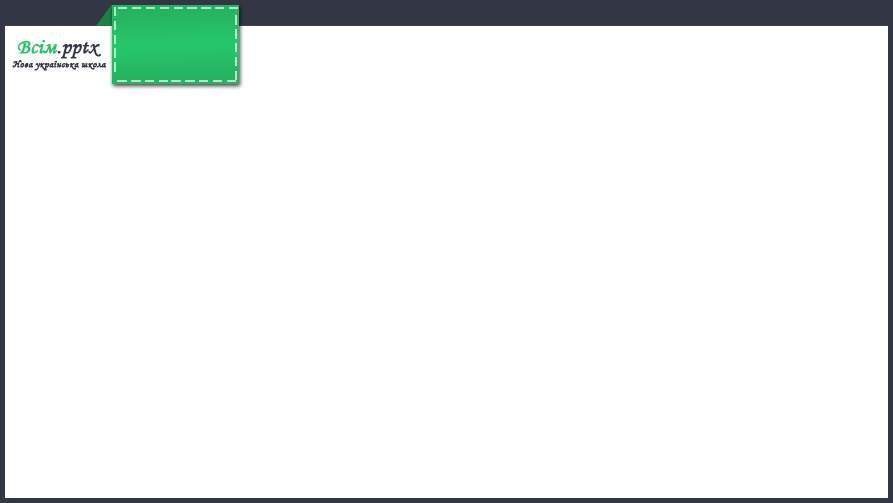 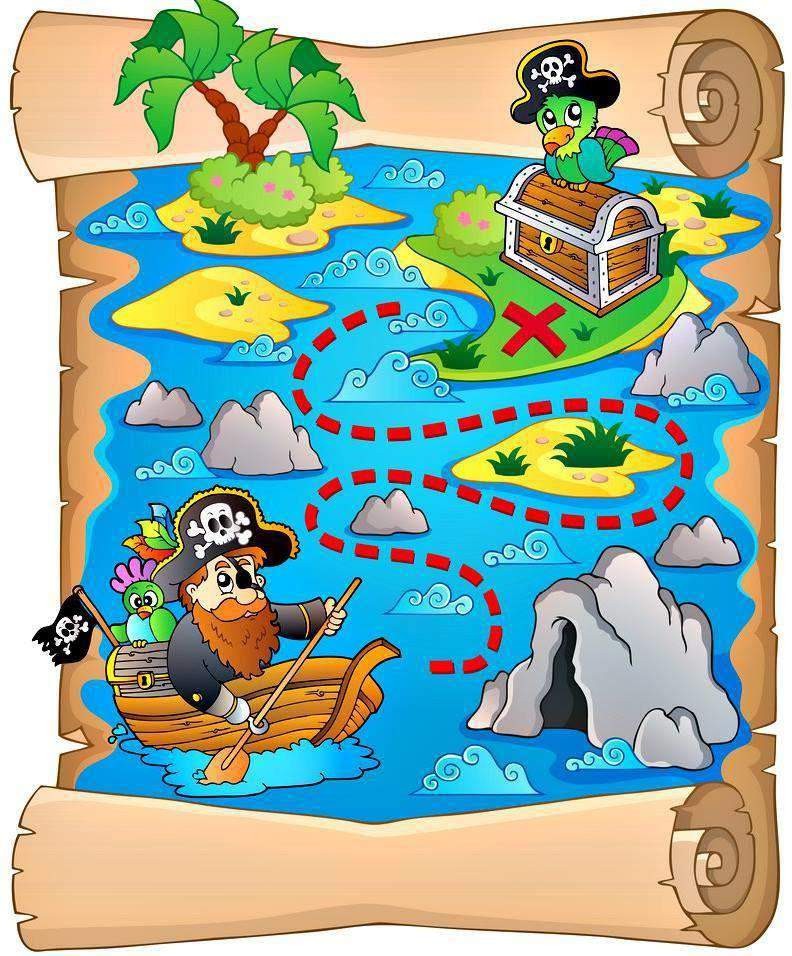 Рефлексія. Оберіть відповідну
цеглинку лего.
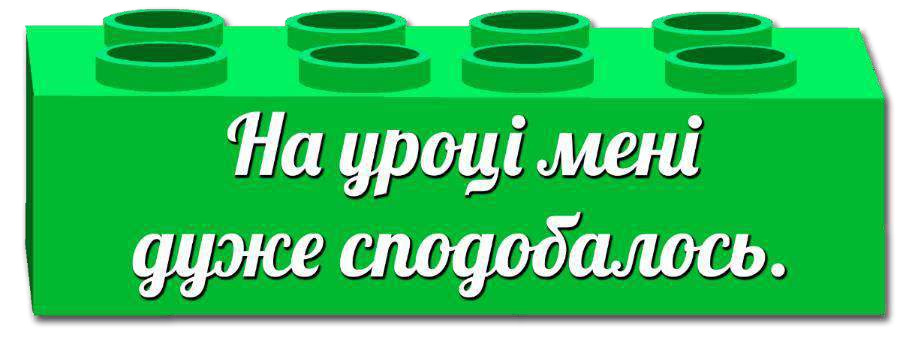 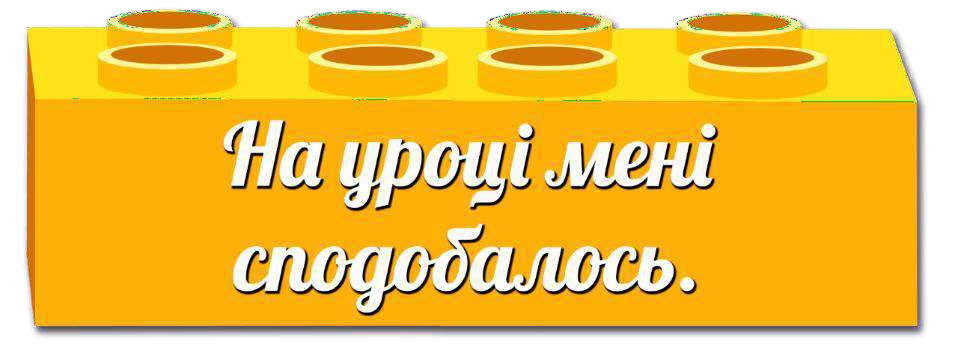 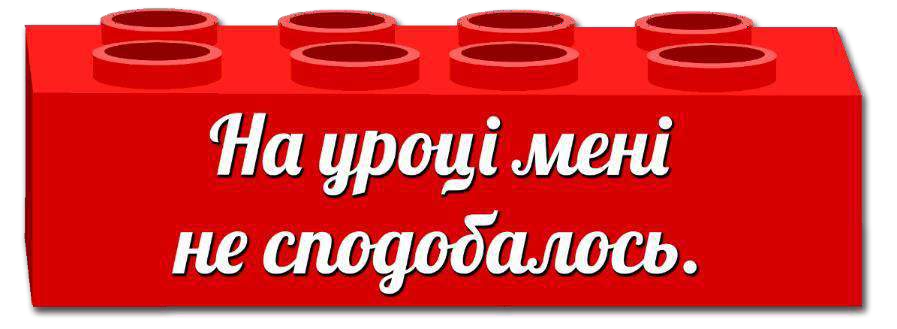 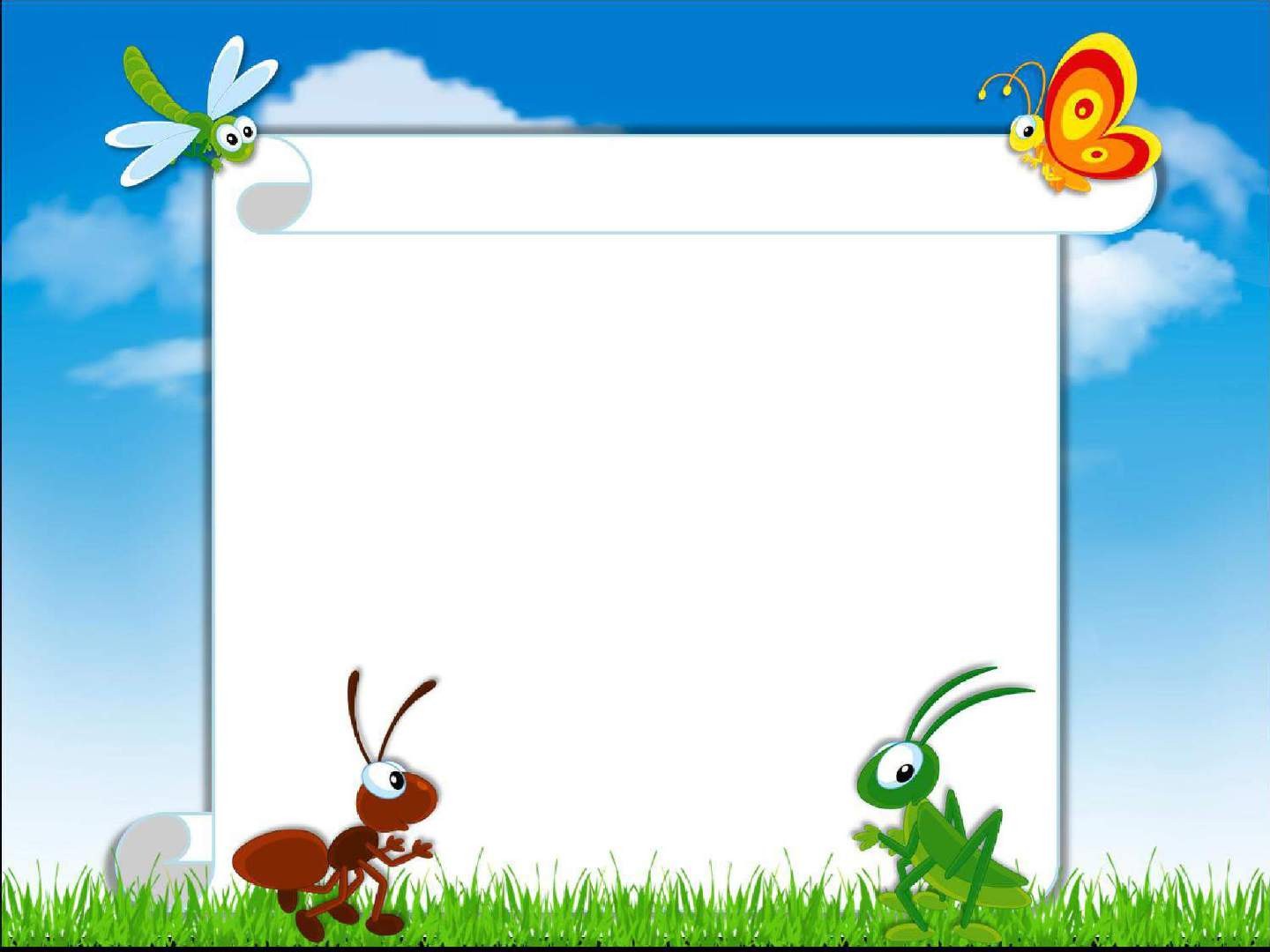 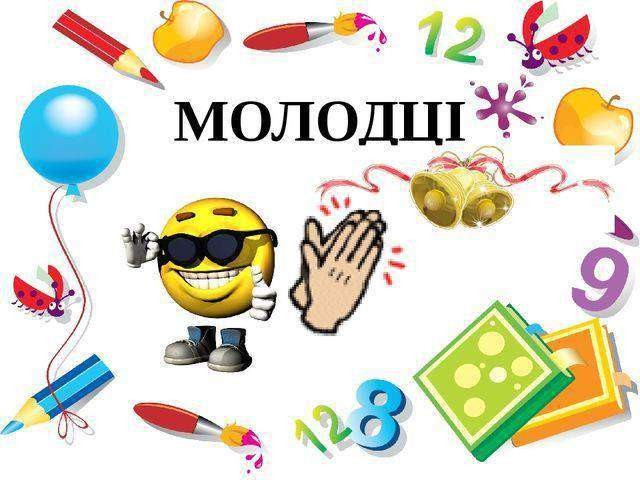 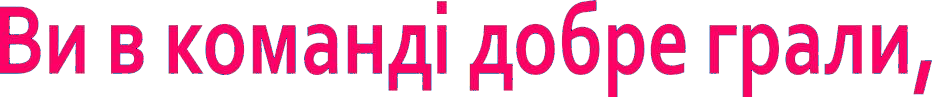 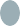 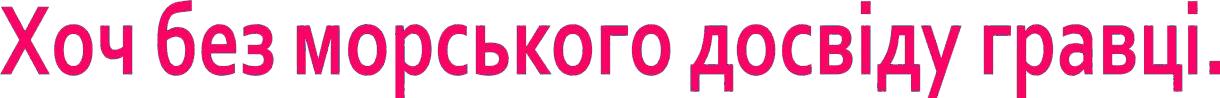 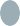 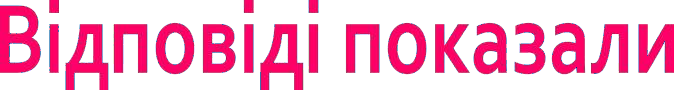 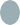 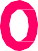 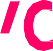 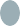 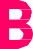 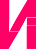